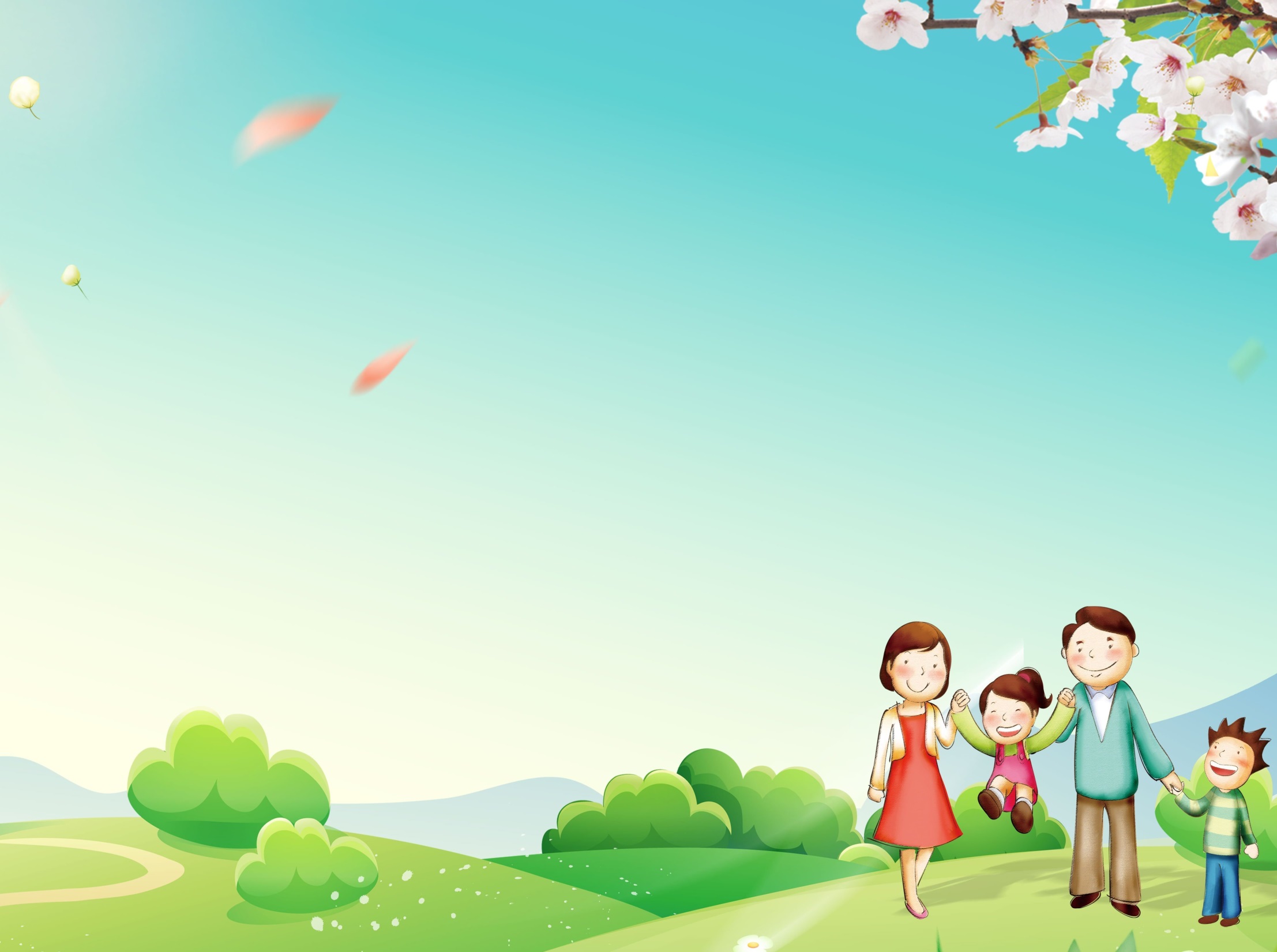 МБДОУ «ДЕТСКИЙ САД №7 ГОРОДА СУДОГДА»
ВЗАИМОДЕЙСТВИЕ С РОДИТЕЛЯМИ
Воспитатель высшей кв. категории Зудова Александра Николаевна
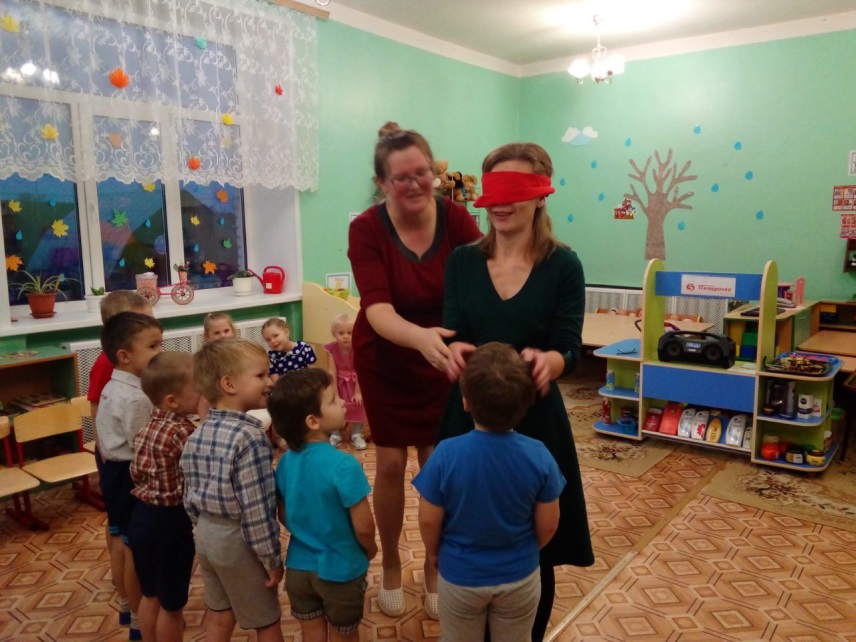 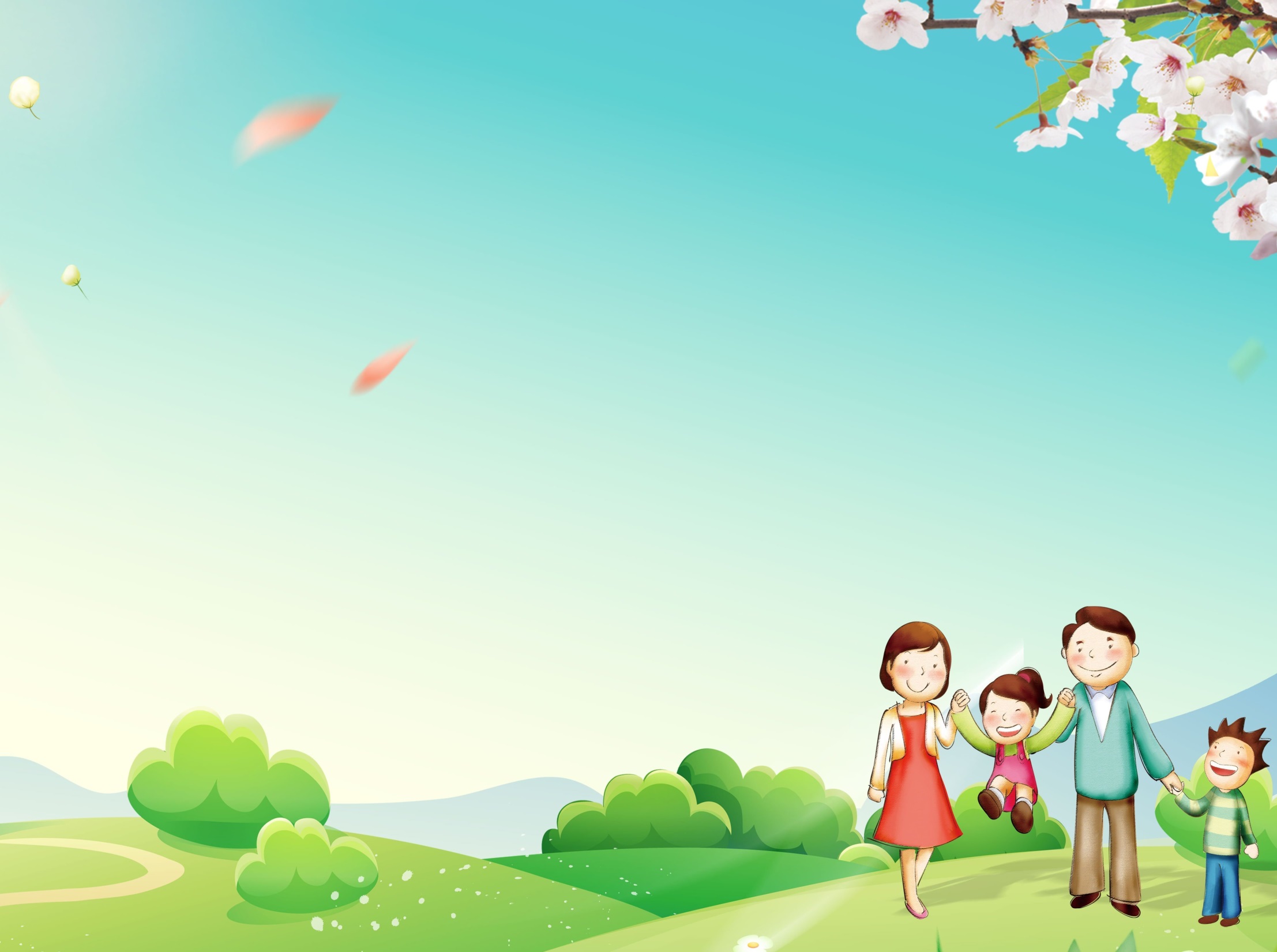 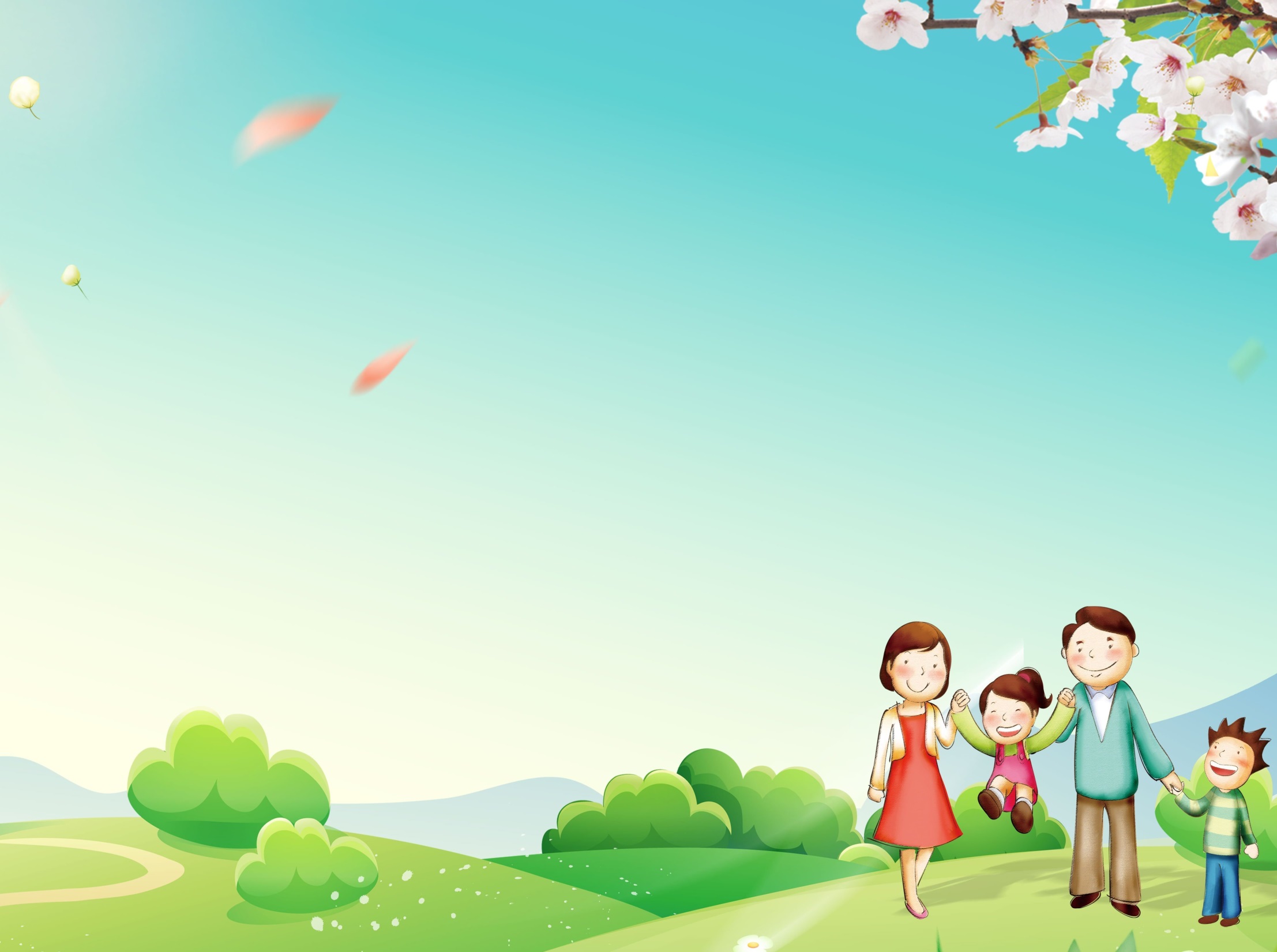 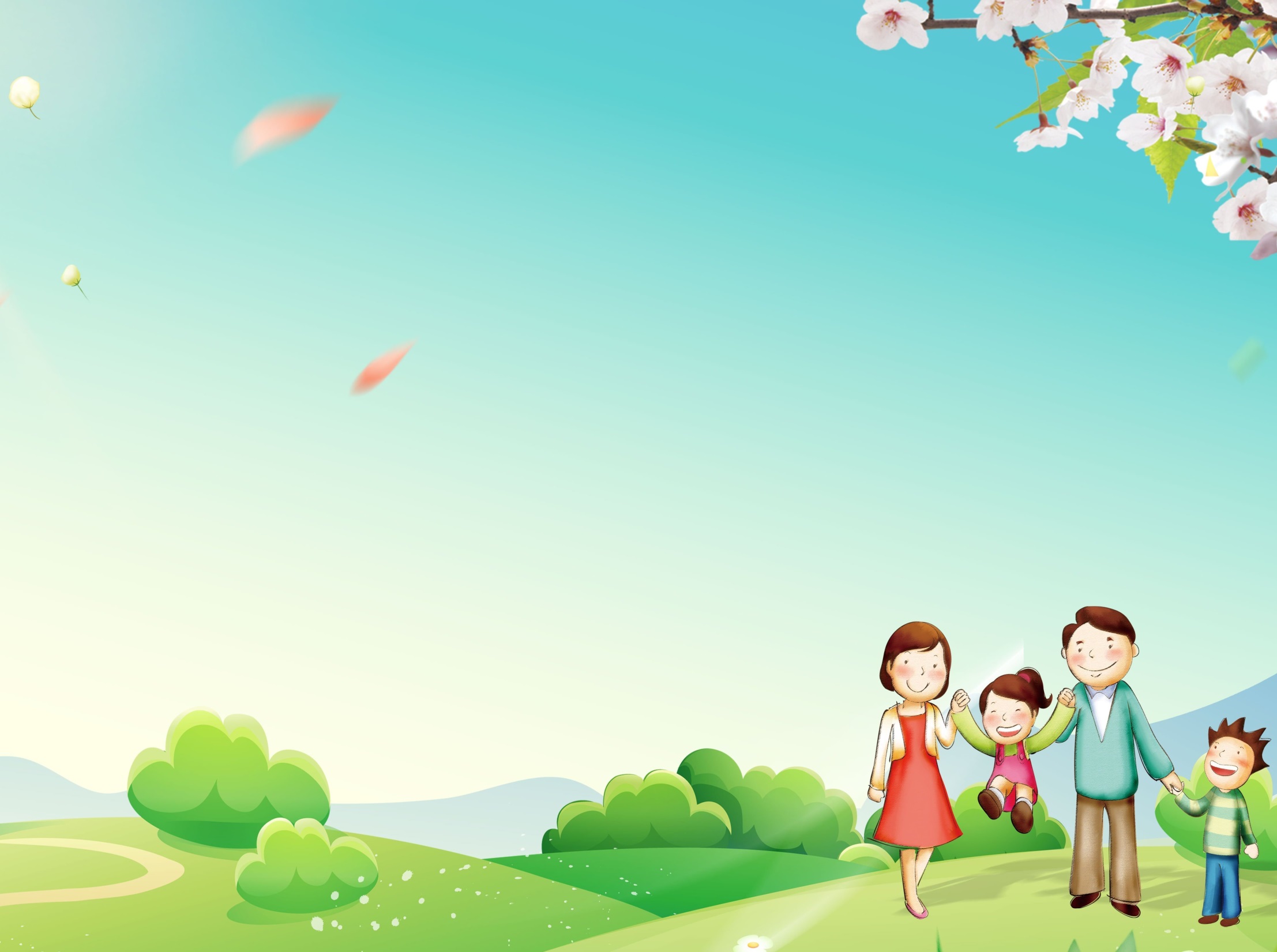 Традиционные формы взаимодействия​
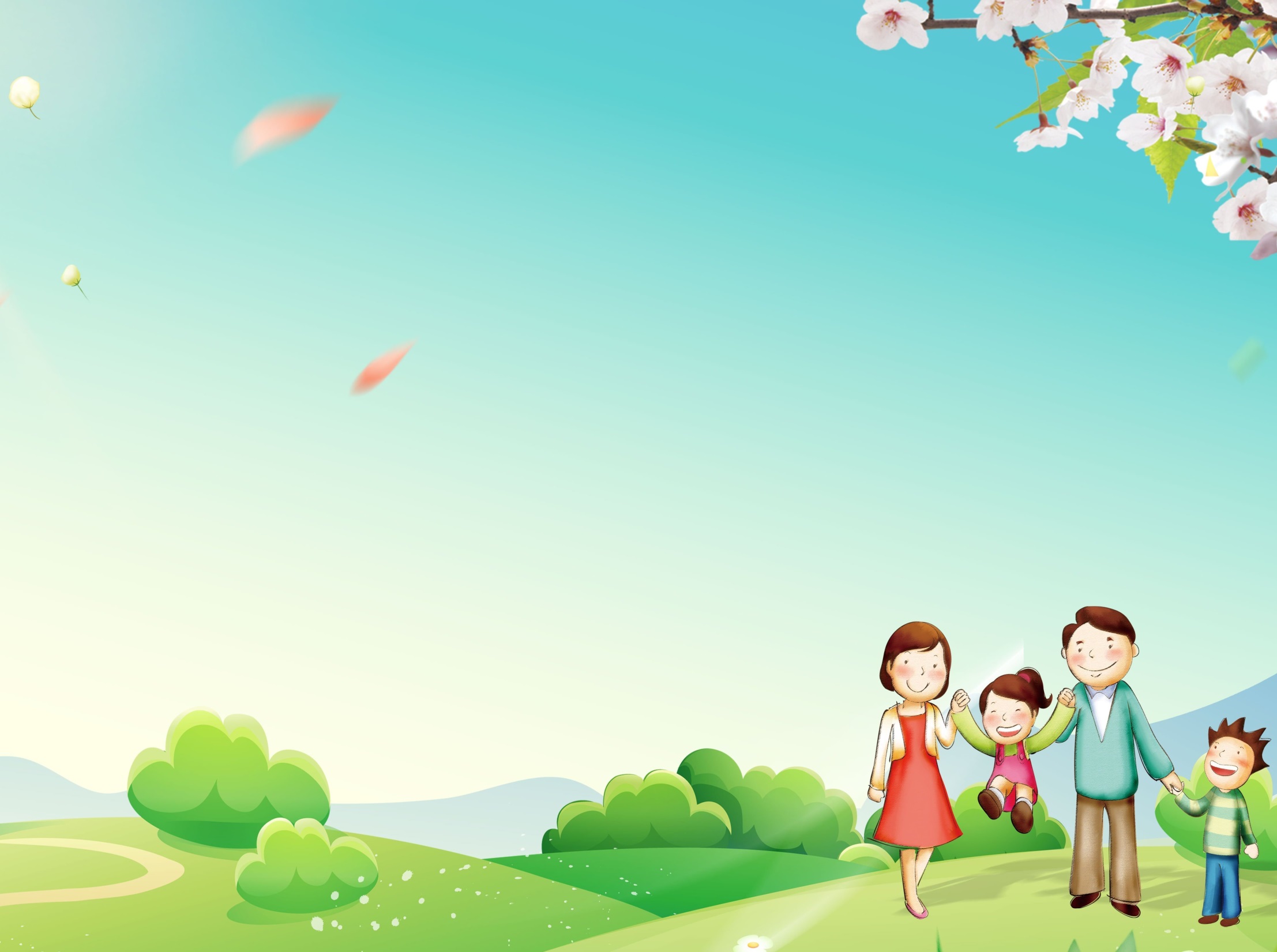 Нетрадиционные формы взаимодействия​
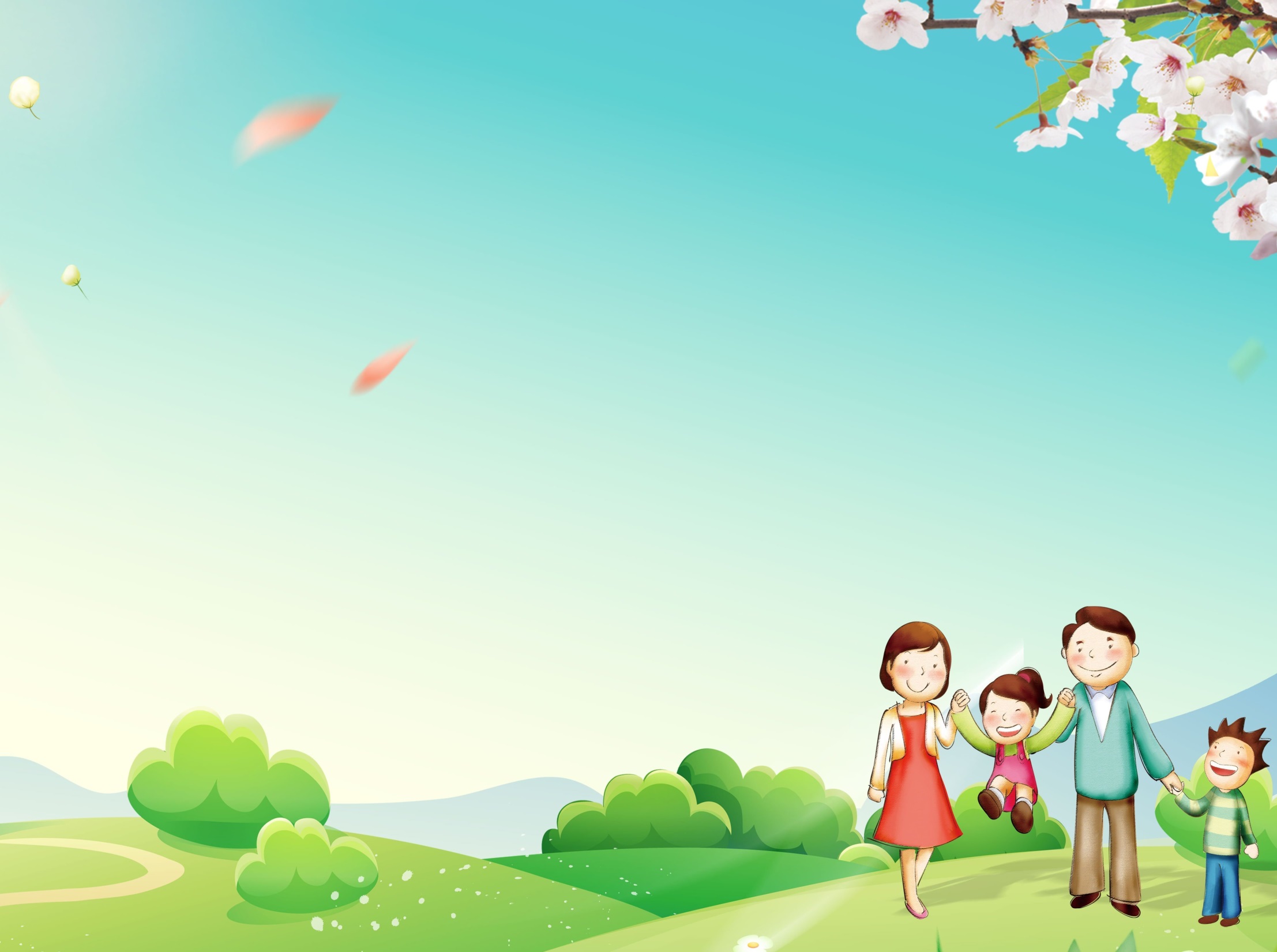 Основные принципы организации работы с семьей:
- Открытость детского сада для семьи (каждому родителю обеспечивается возможность знать и видеть как живёт и развивается его ребёнок); 
- Сотрудничество педагогов и родителей в воспитании детей; 
- Создание активной развивающей среды, обеспечивающей единые подходы к развитию личности в семье и детском коллективе; 
- Диагностика общих и частных проблем в воспитании и развитии ребёнка.
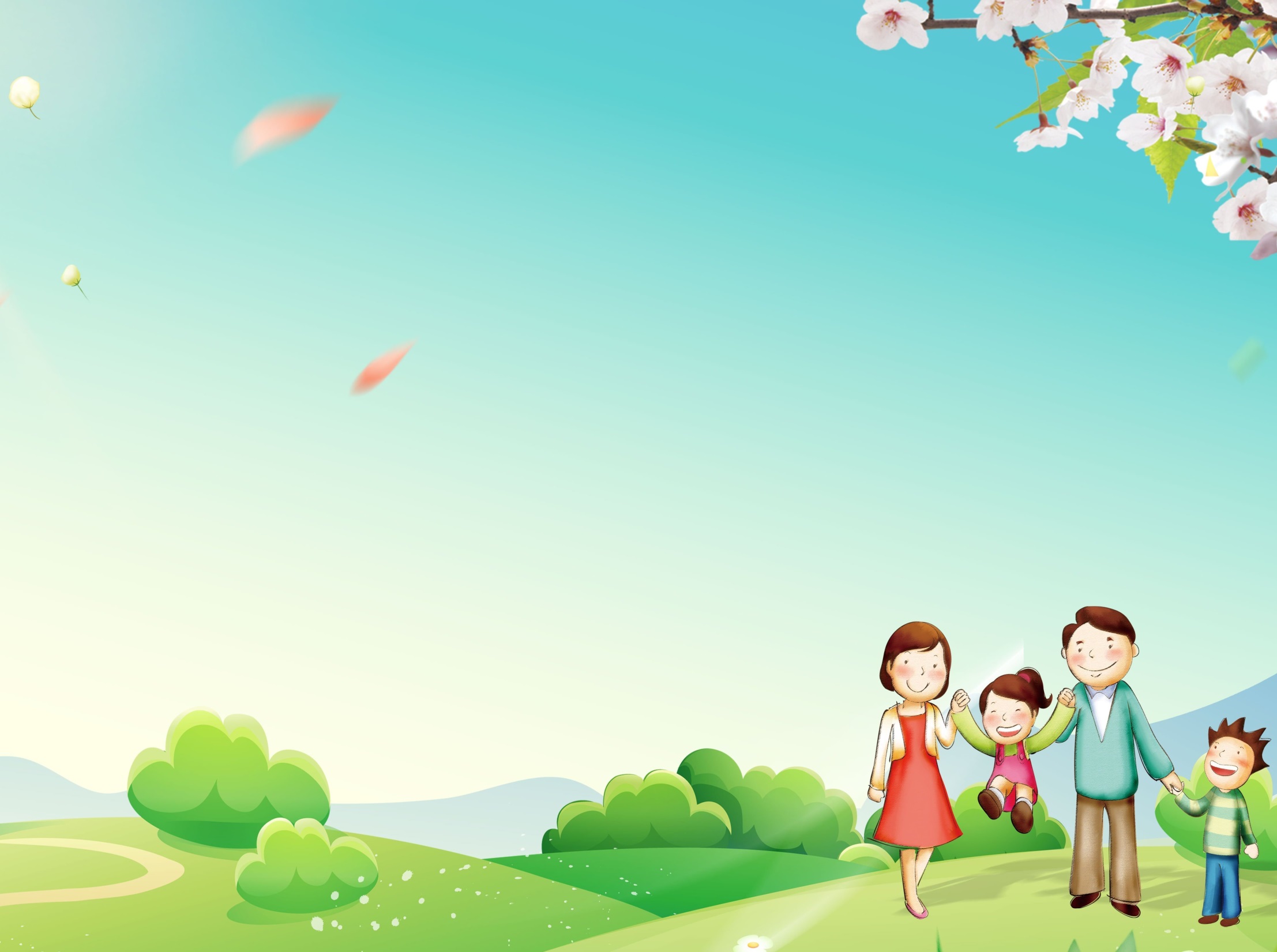 Важным направлением деятельности воспитателя в детском саду является тесное взаимодействие с семьями воспитанников.
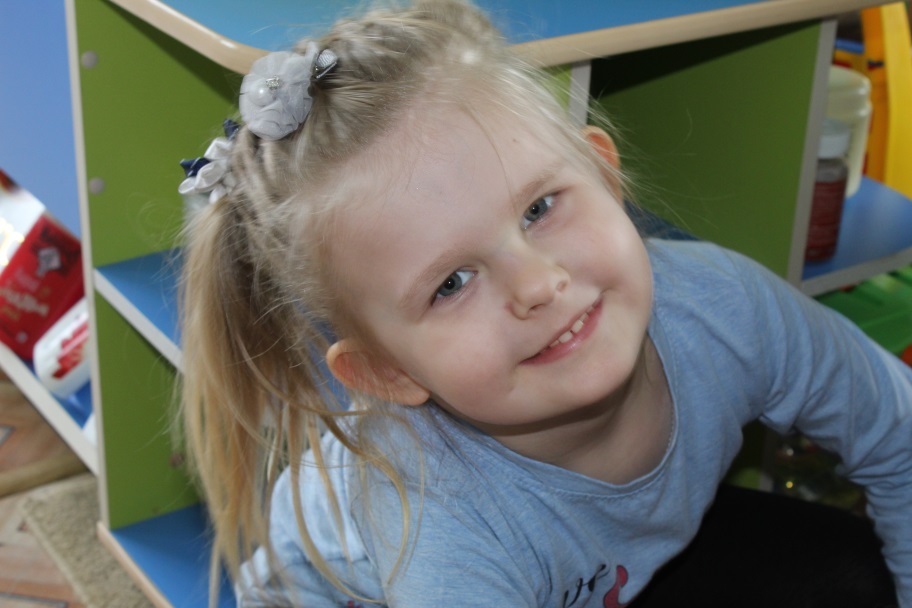 Ребенок
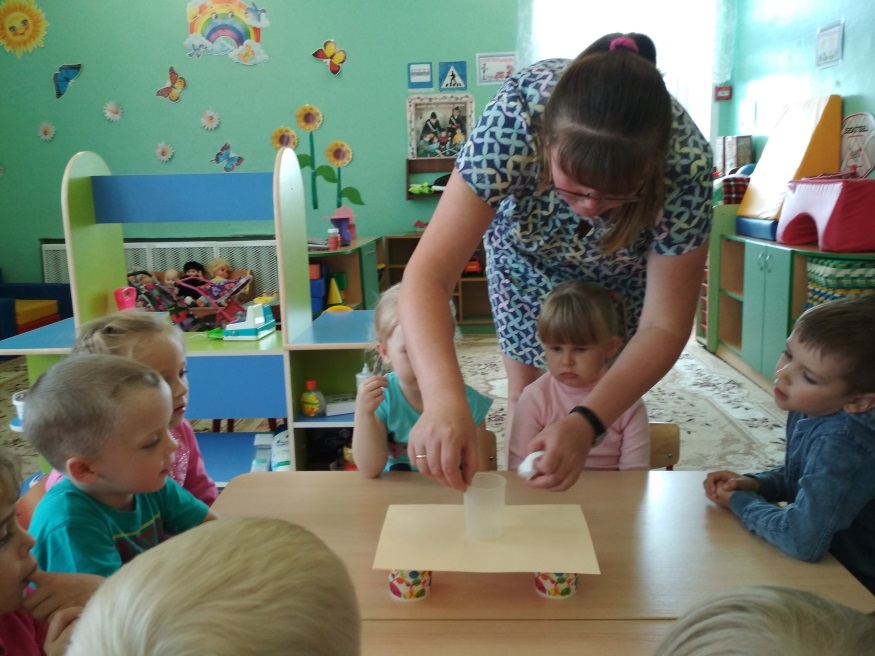 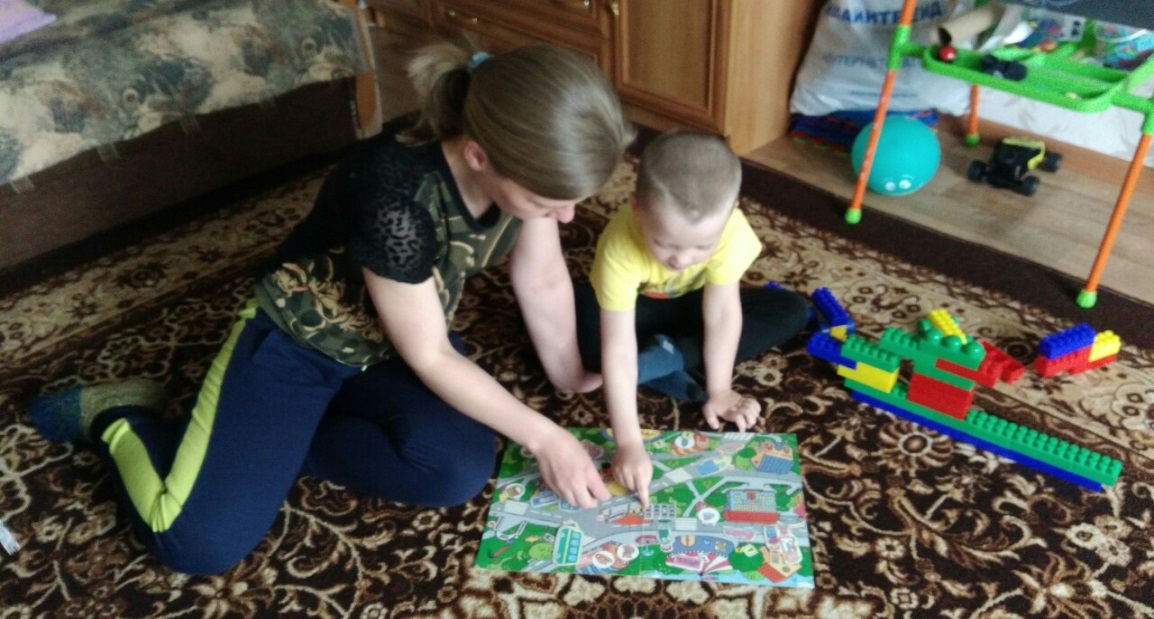 Детский сад.
Семья
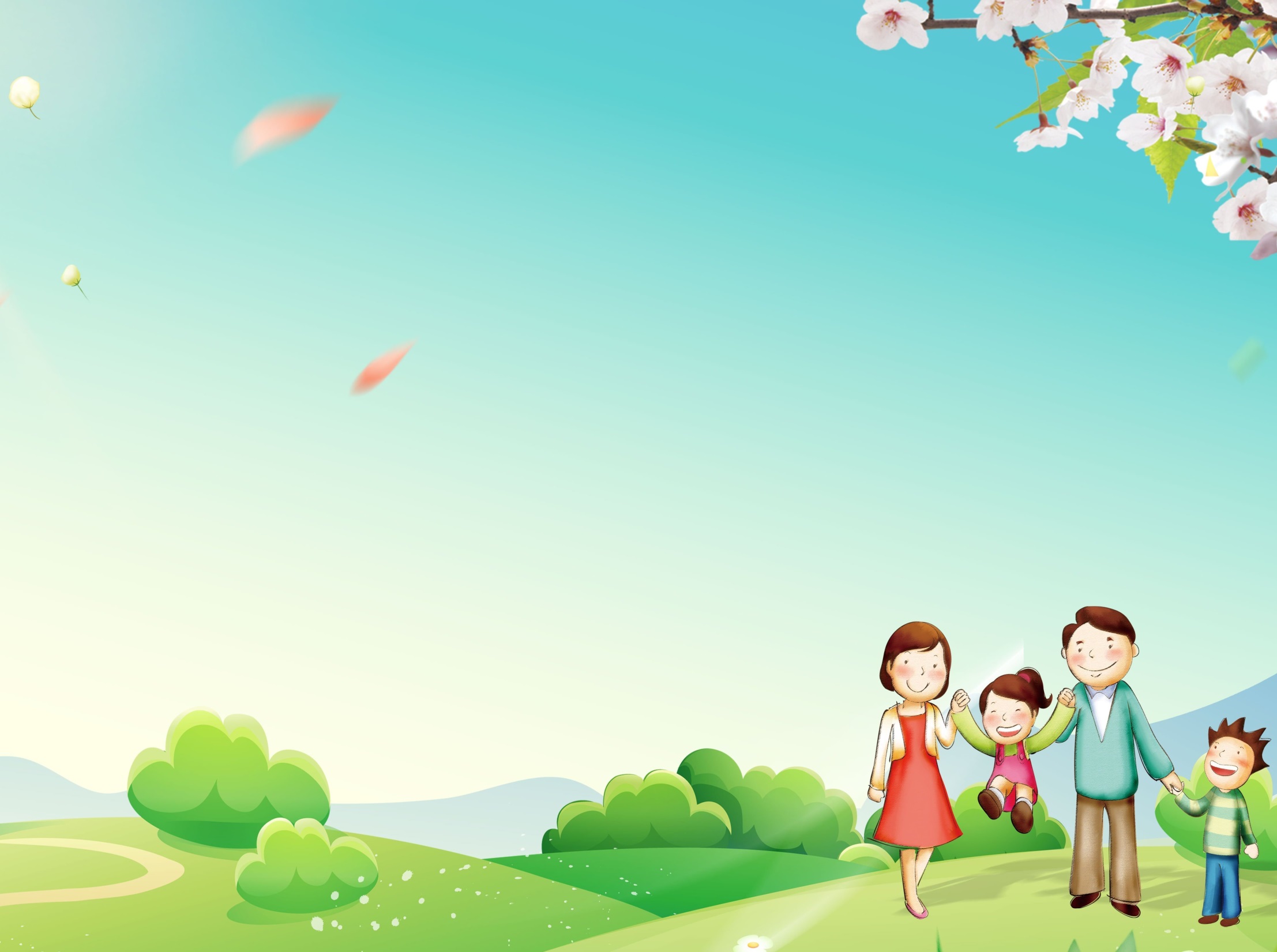 Выделяются два основных направления работы с семьёй:1. Повышение уровня педагогической компетентности родителей через родительские собрания, родительские уголки, папки – передвижки, групповые консультации, индивидуальные беседы.2. Привлечение родителей к работе детского сада посредством организации досуговых мероприятий.
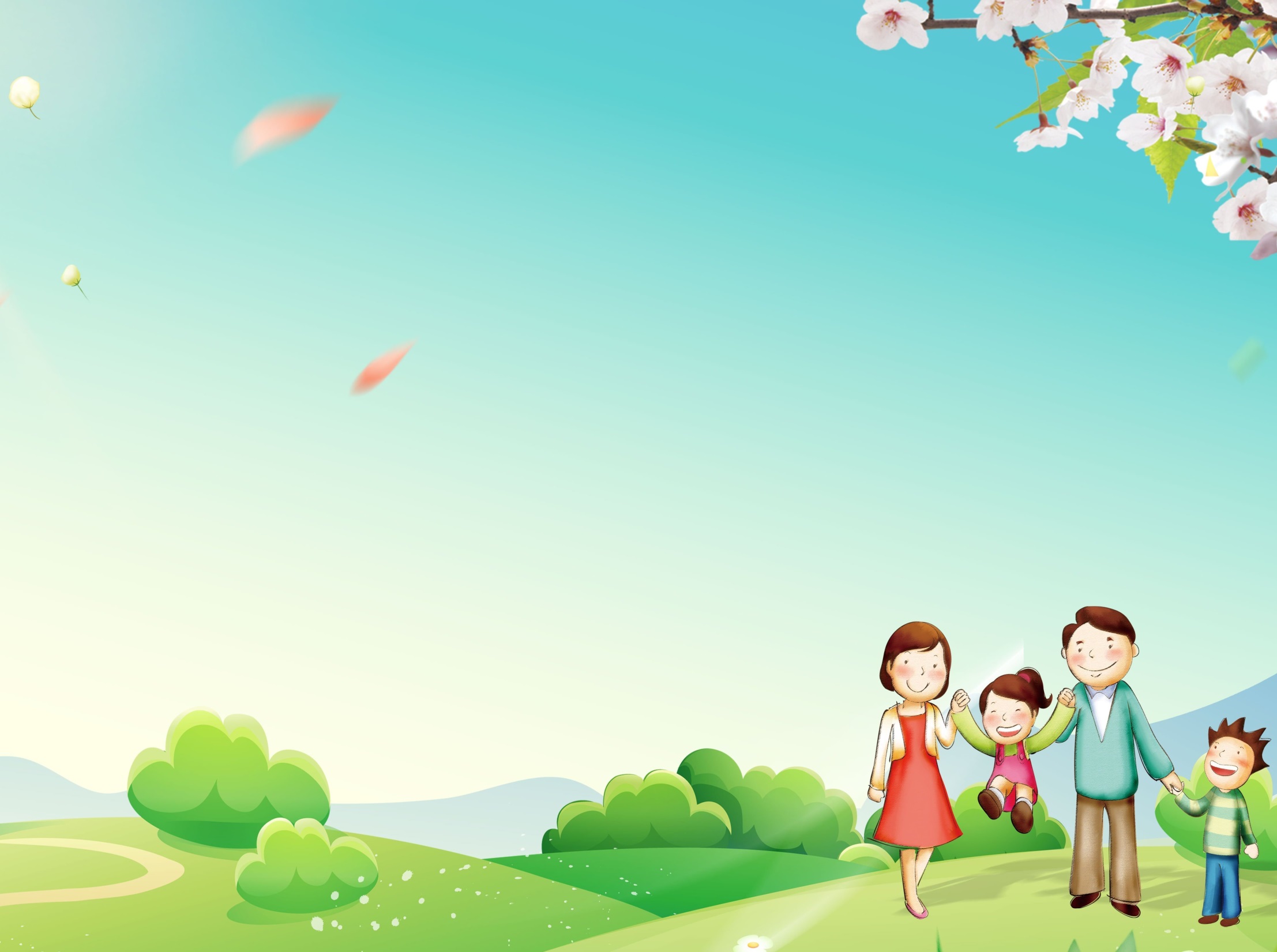 Оформление информационных стендов:
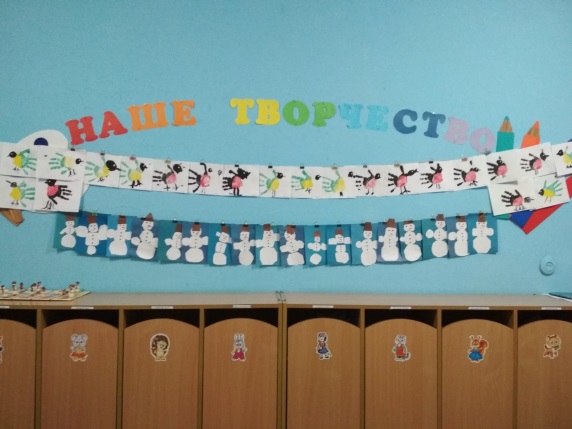 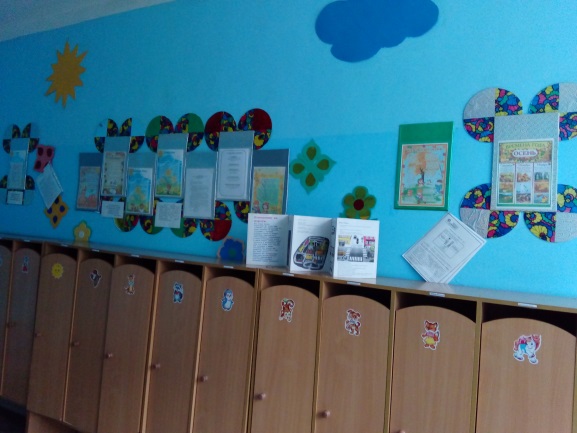 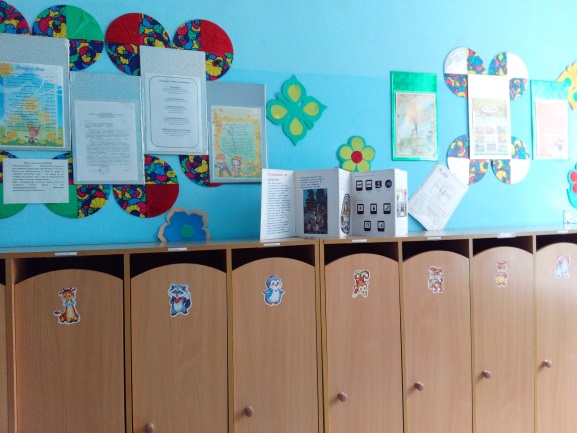 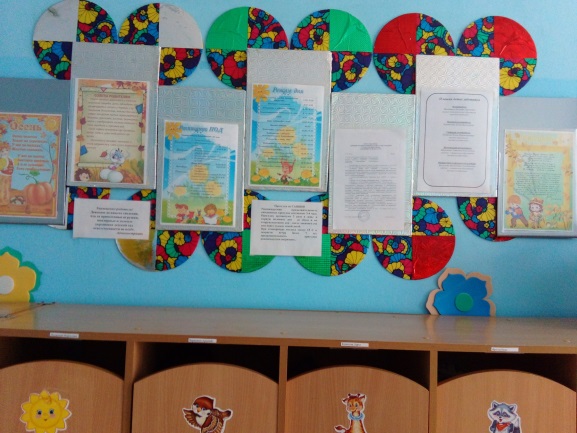 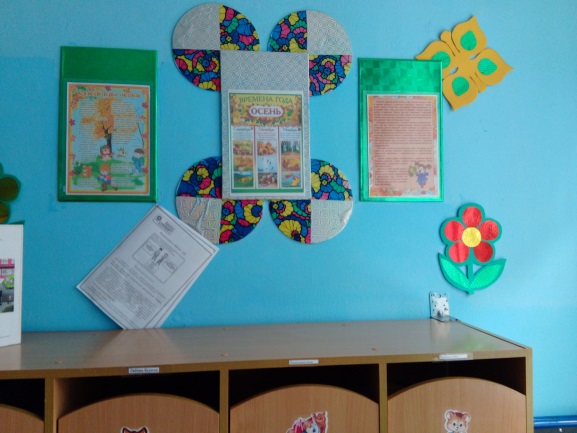 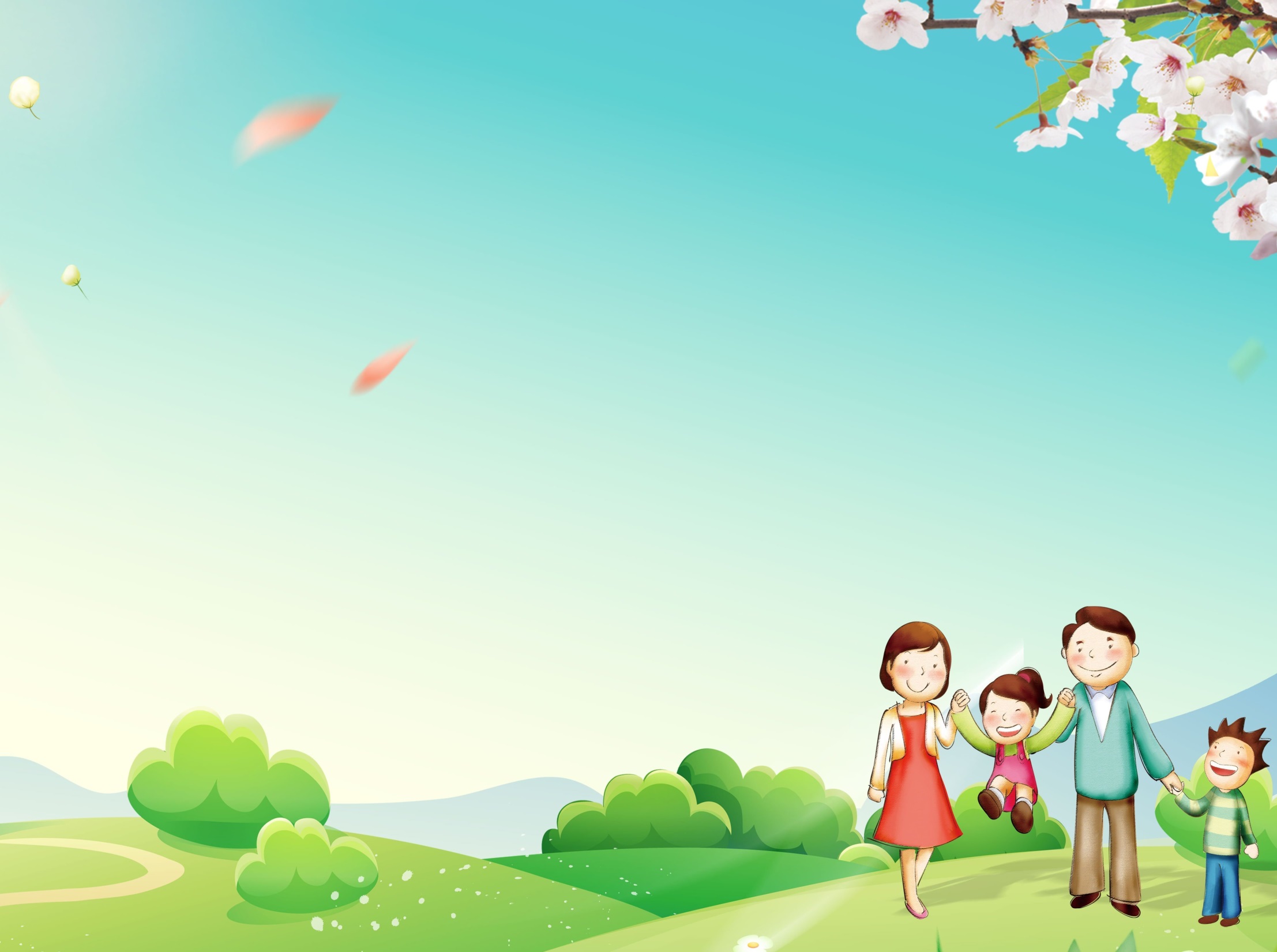 Оформление папок передвижек и буклетов:
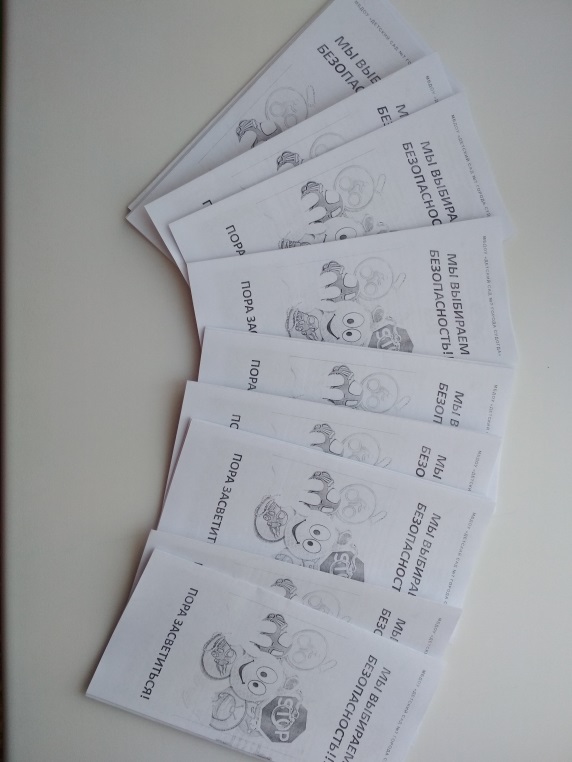 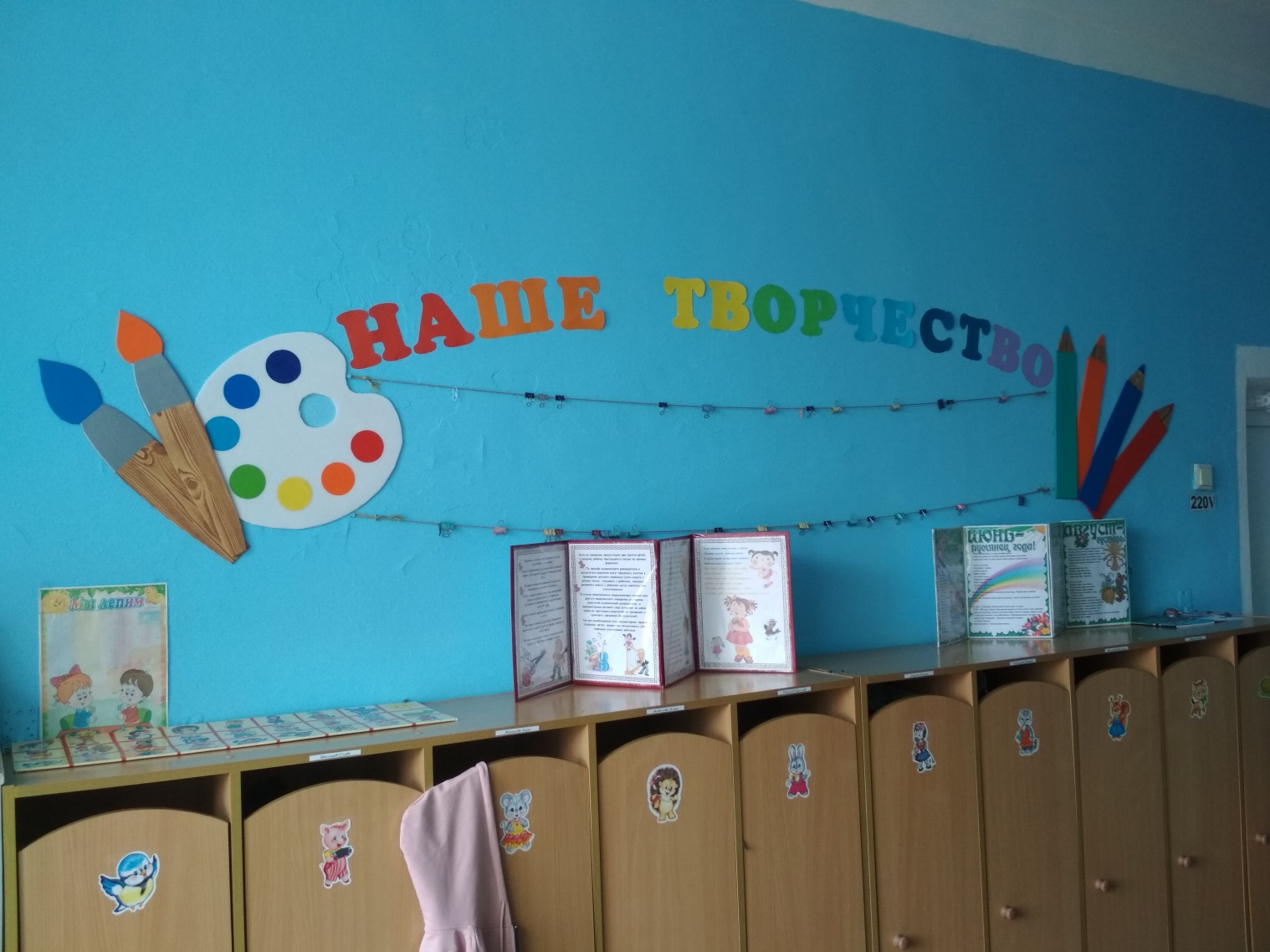 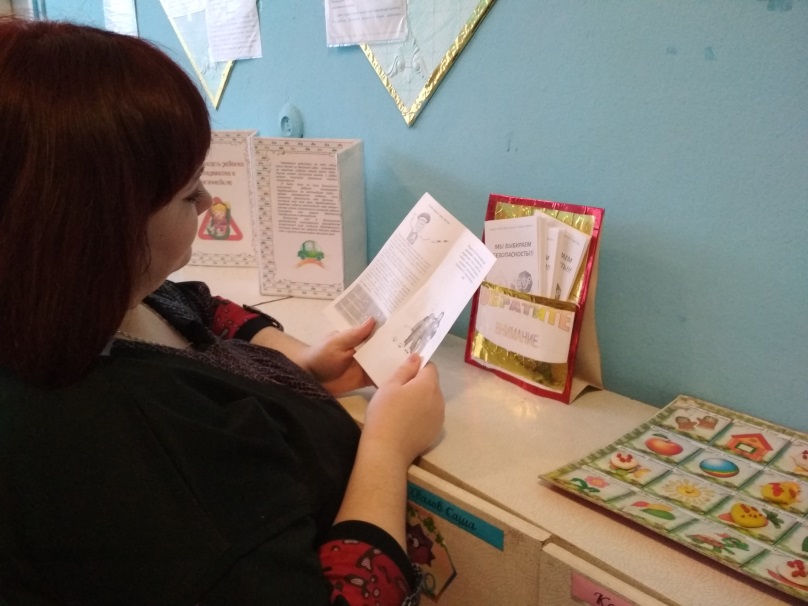 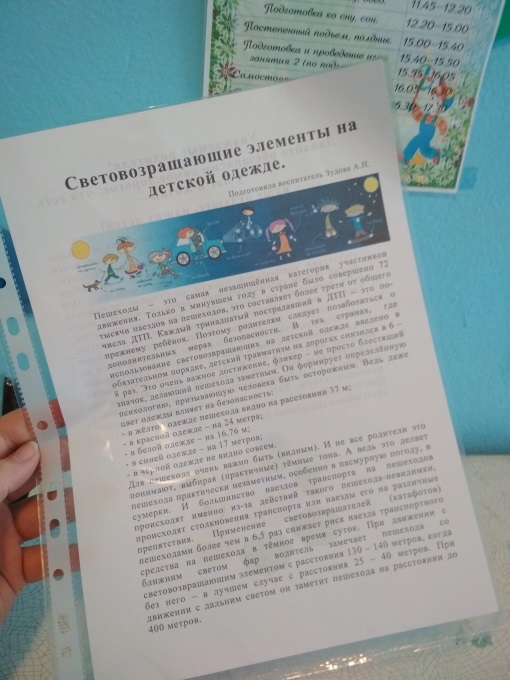 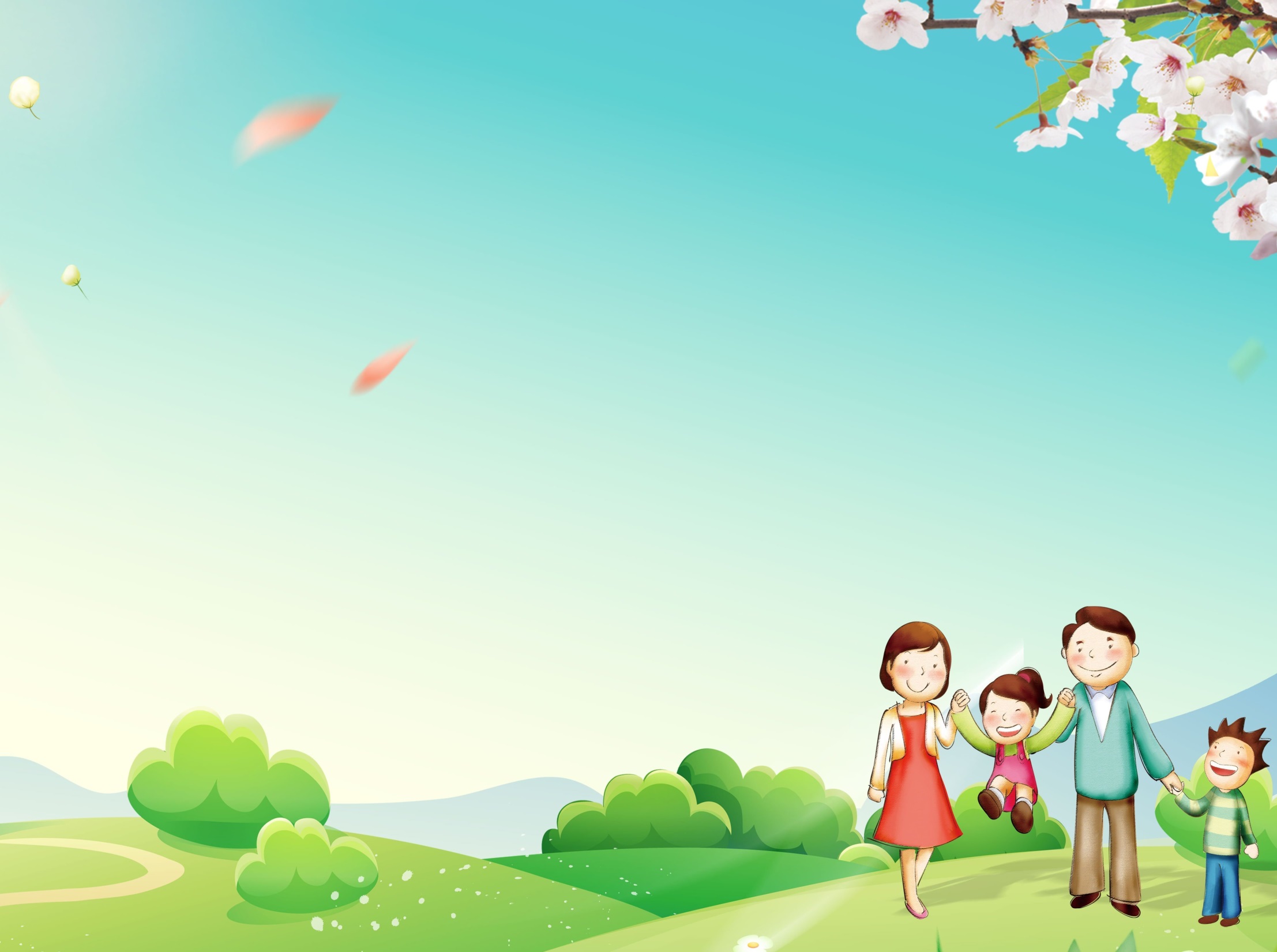 Проведение родительских собраний и открытых занятий:
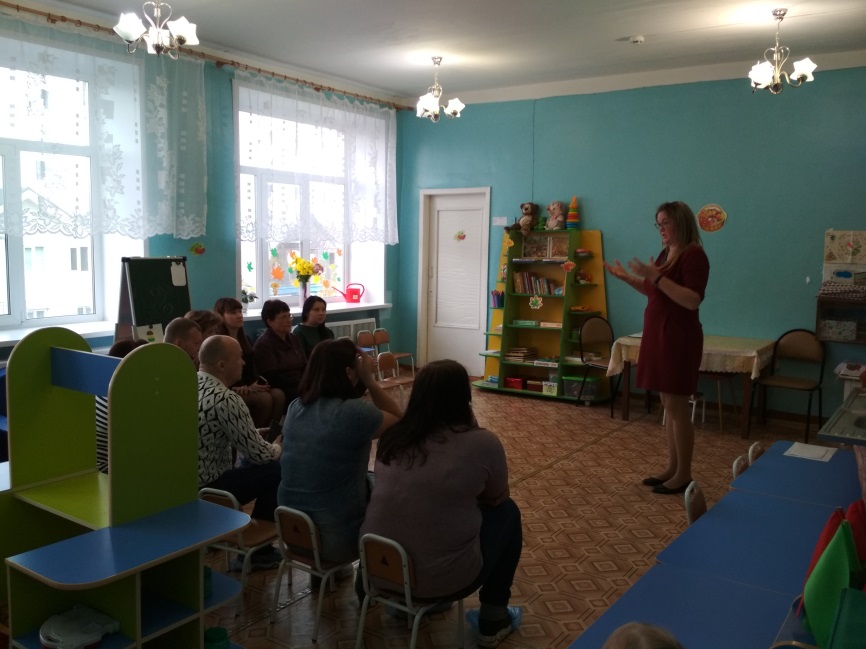 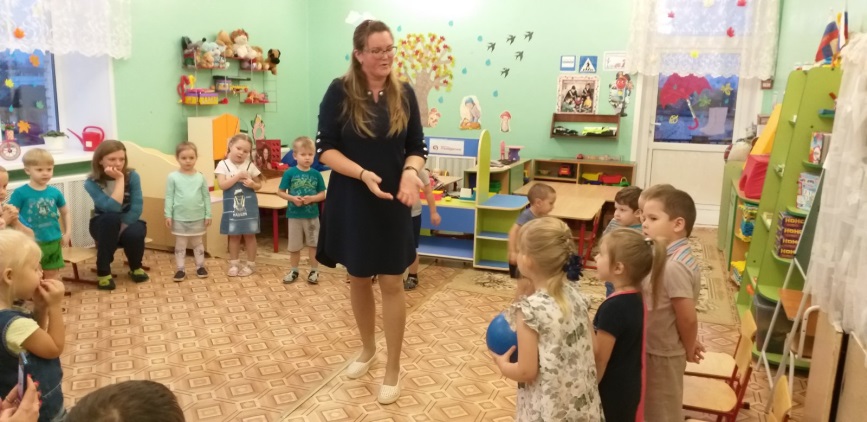 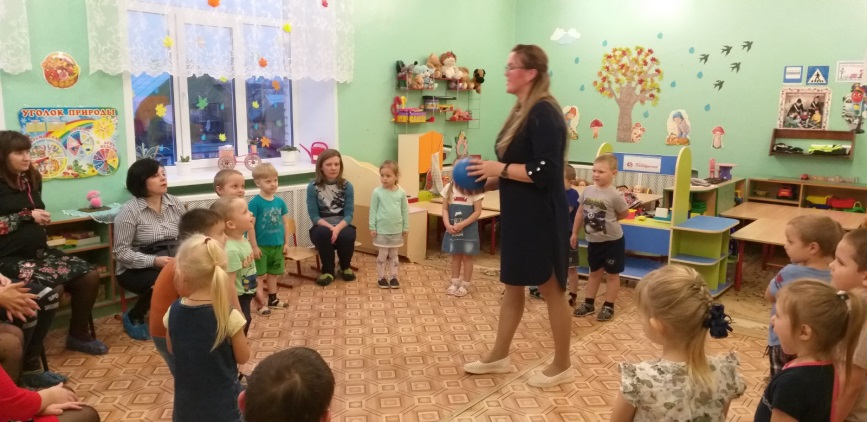 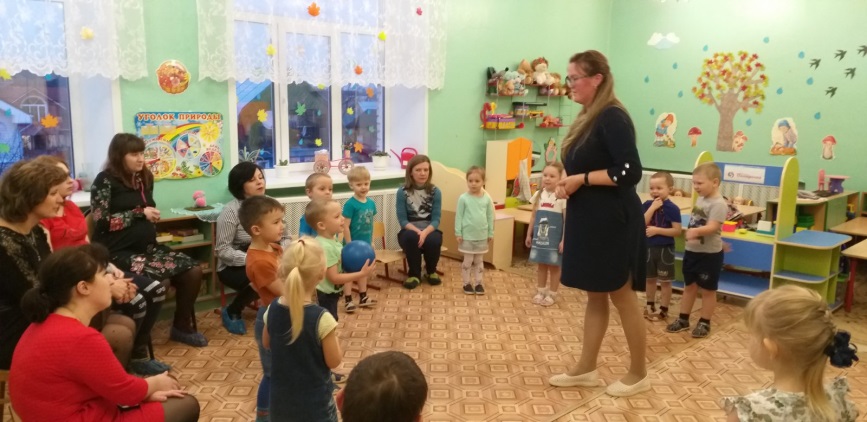 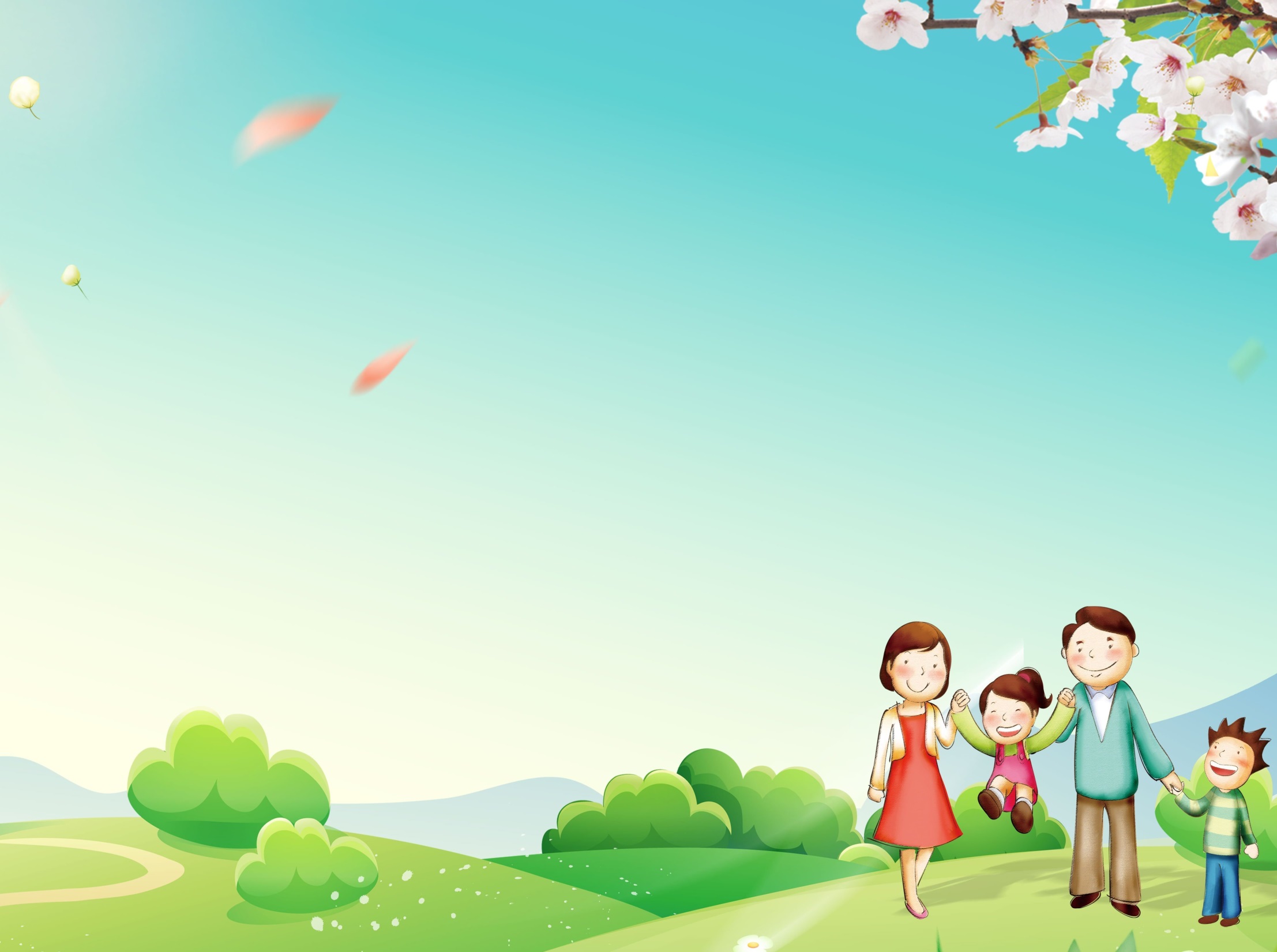 Совместное проведение праздников:
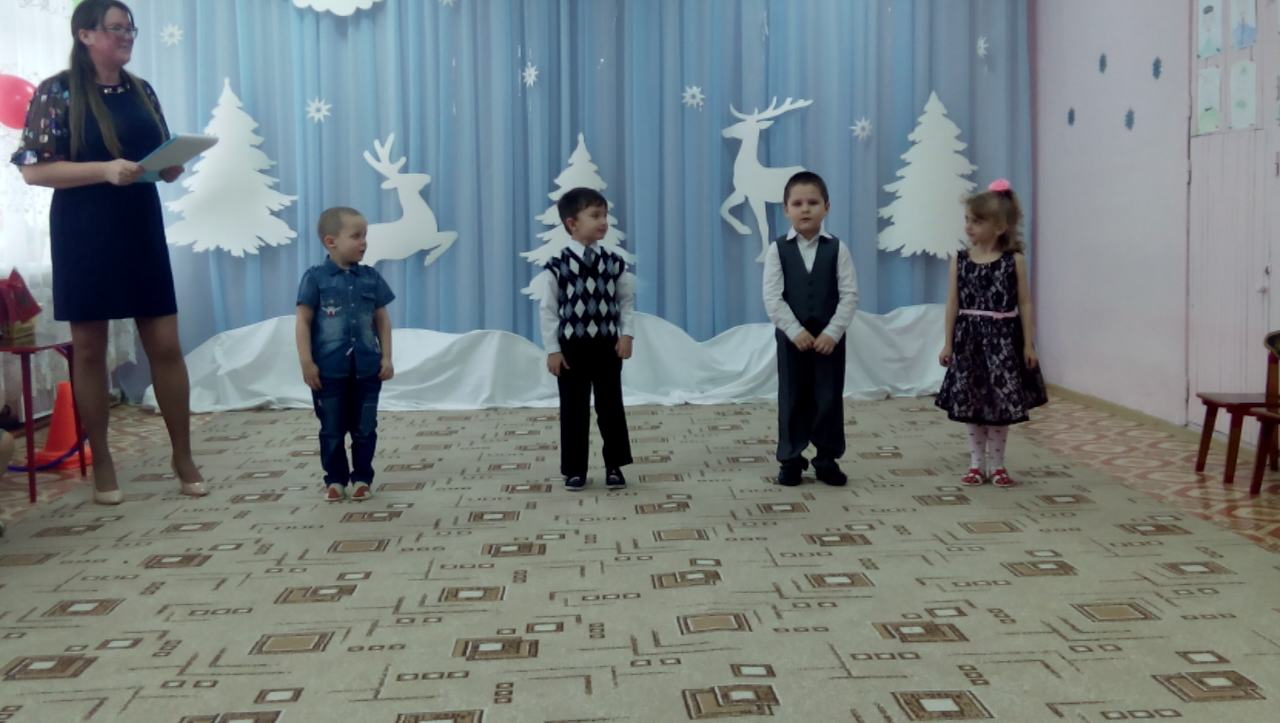 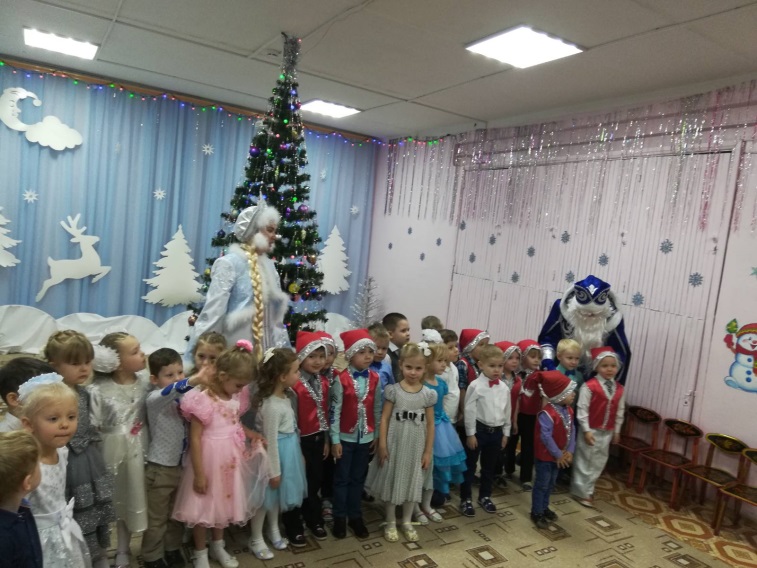 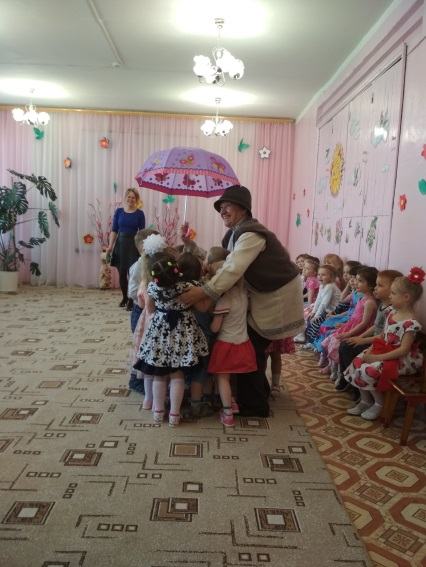 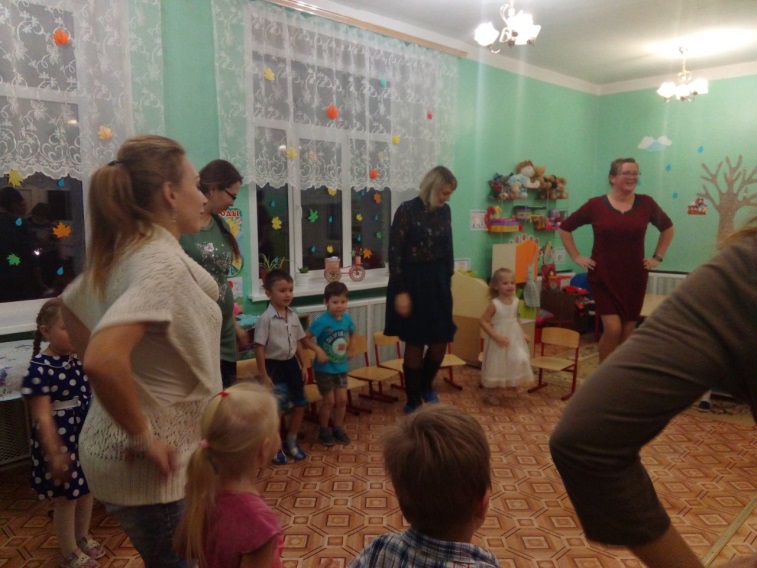 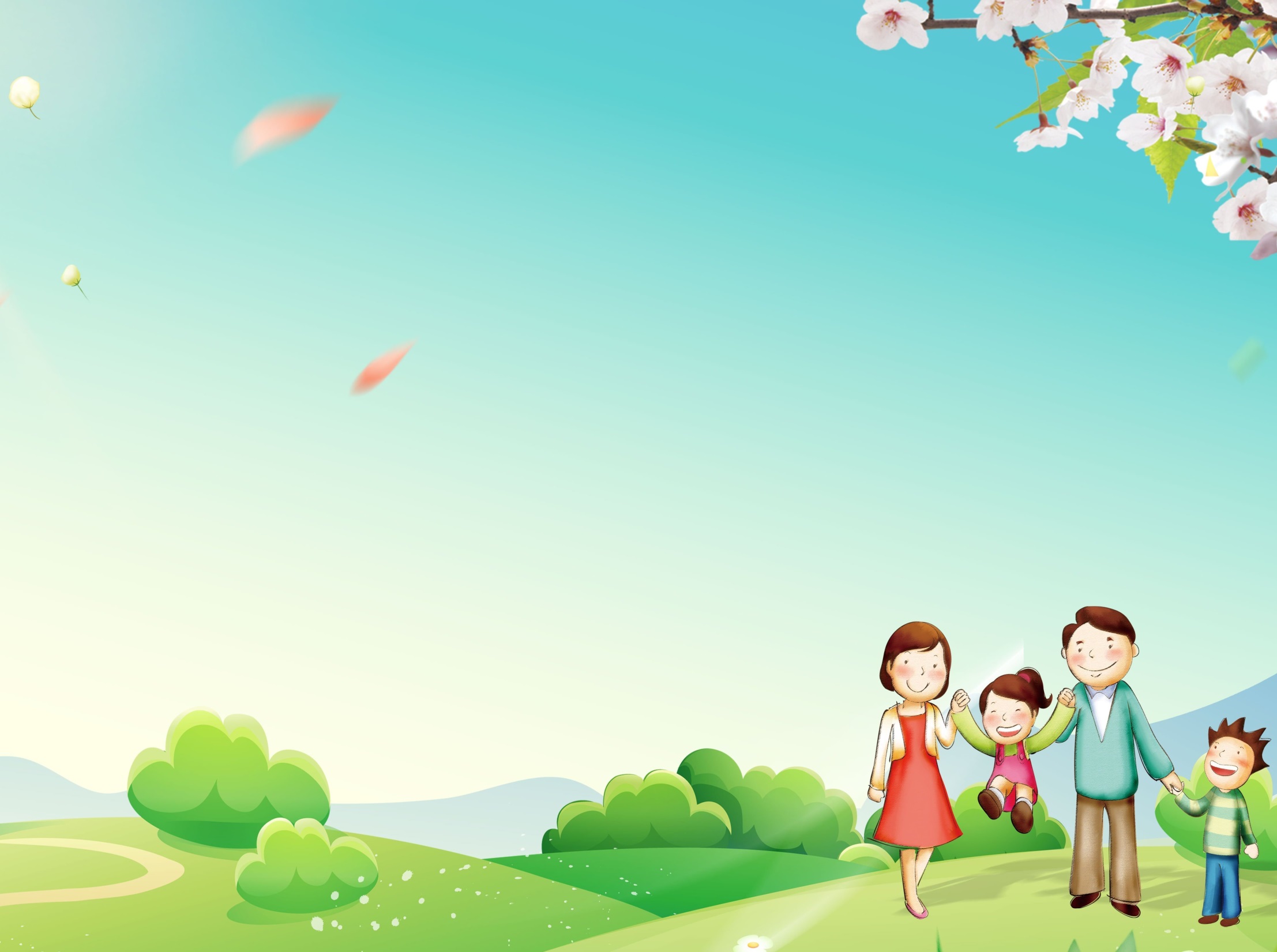 Совместное проведение развлечений и досугов:
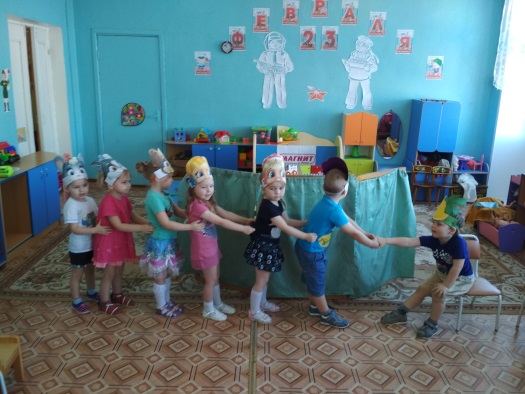 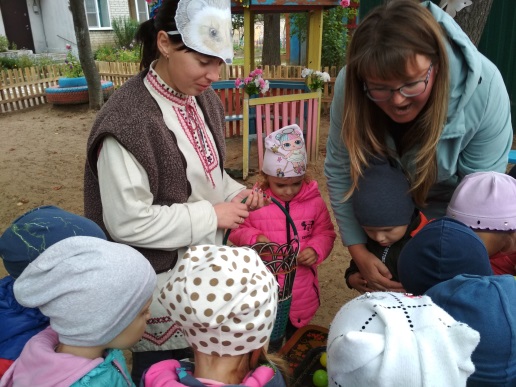 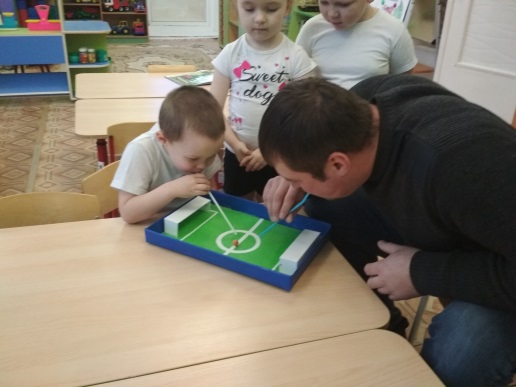 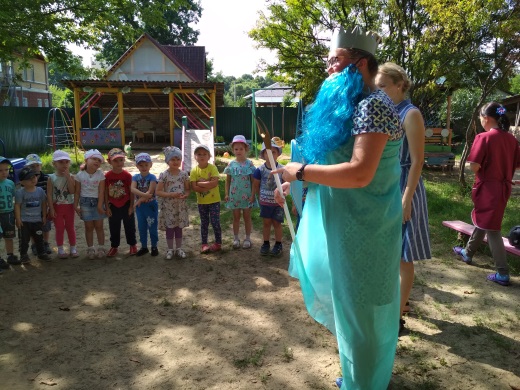 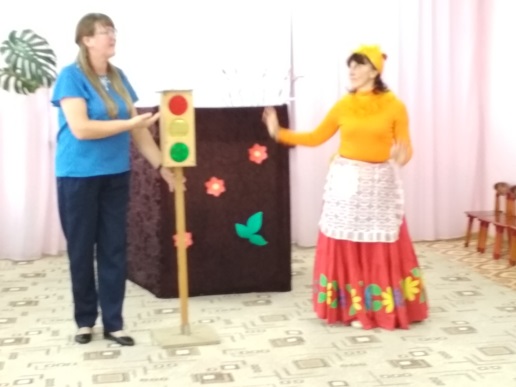 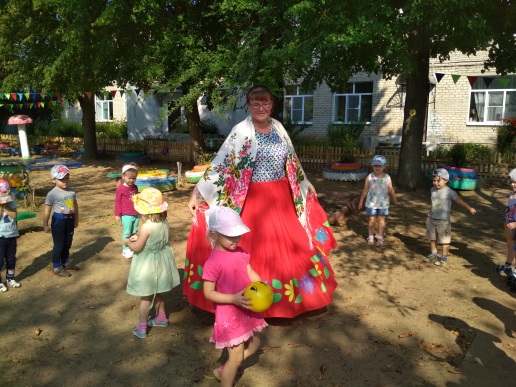 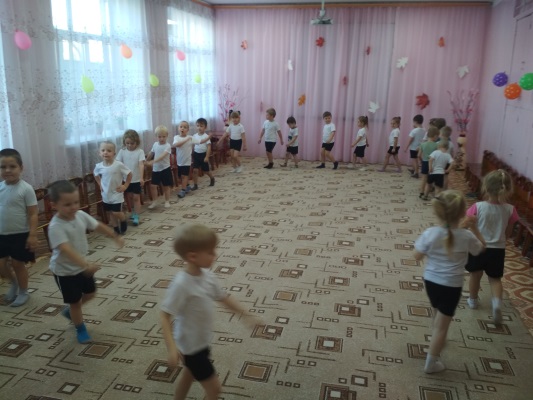 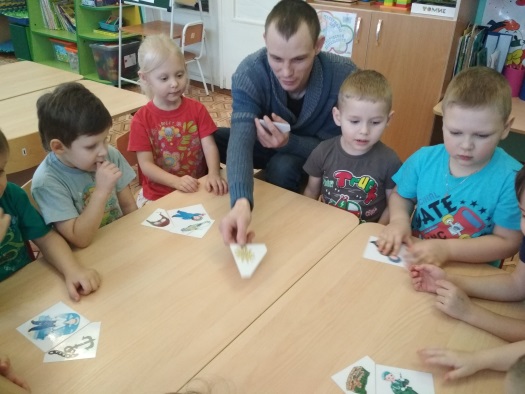 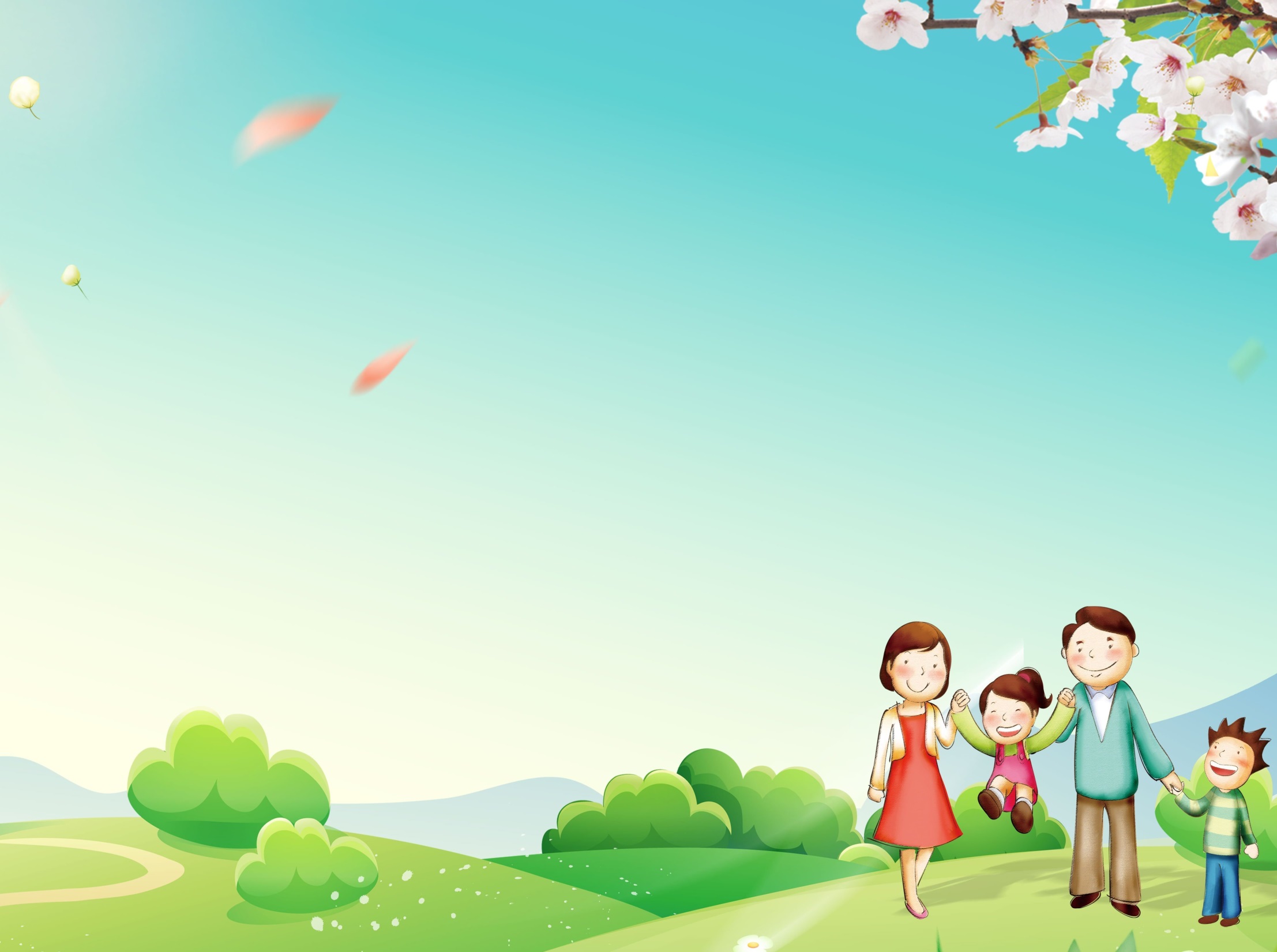 Родители активные участники совместных акций:
Акция 
«Папа книжку нам читает.»
Акция «Засветись на дороге!»
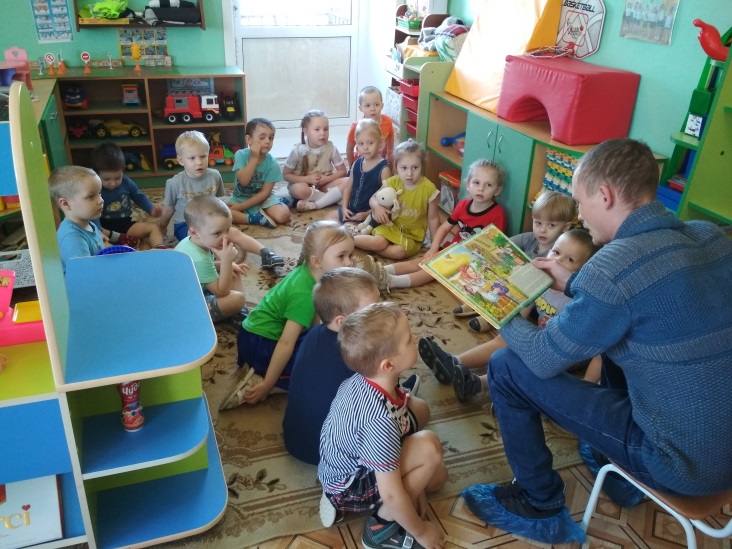 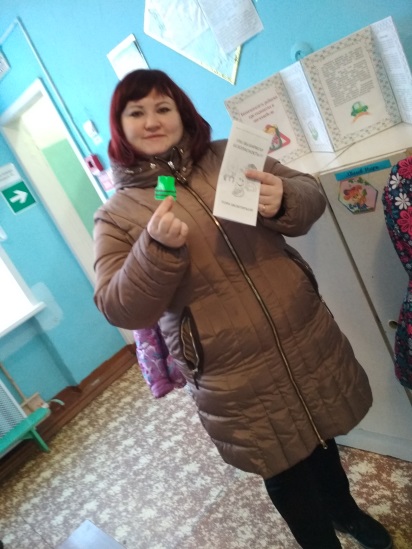 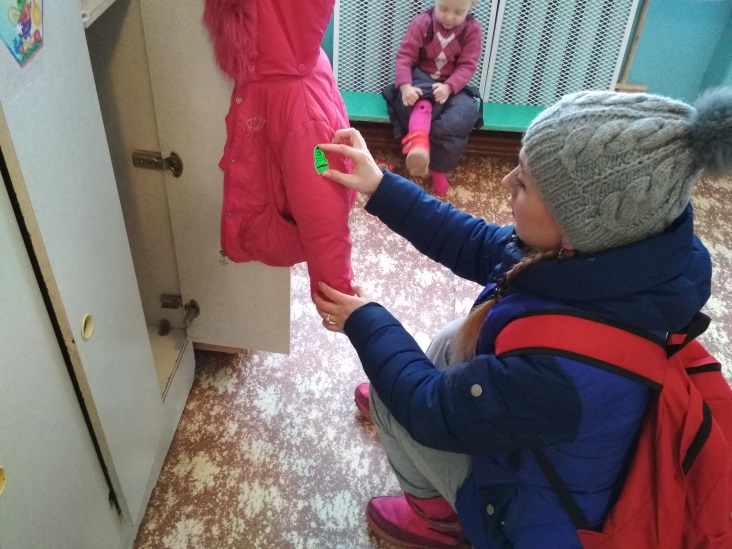 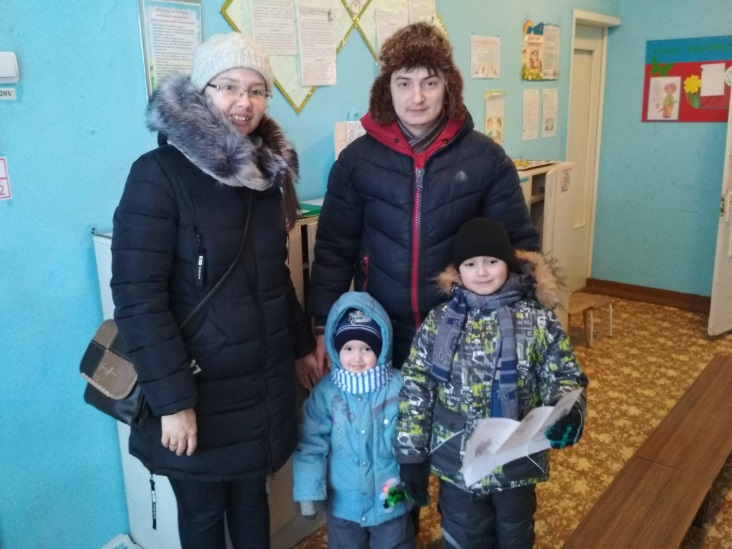 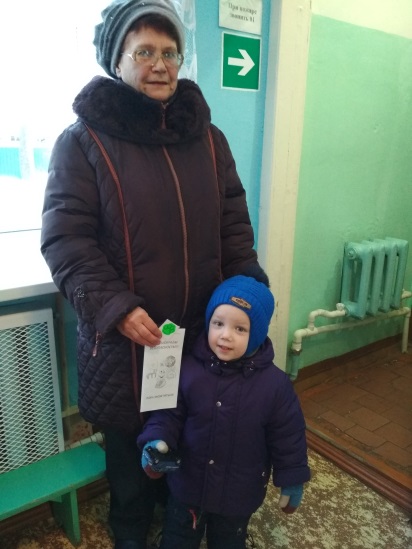 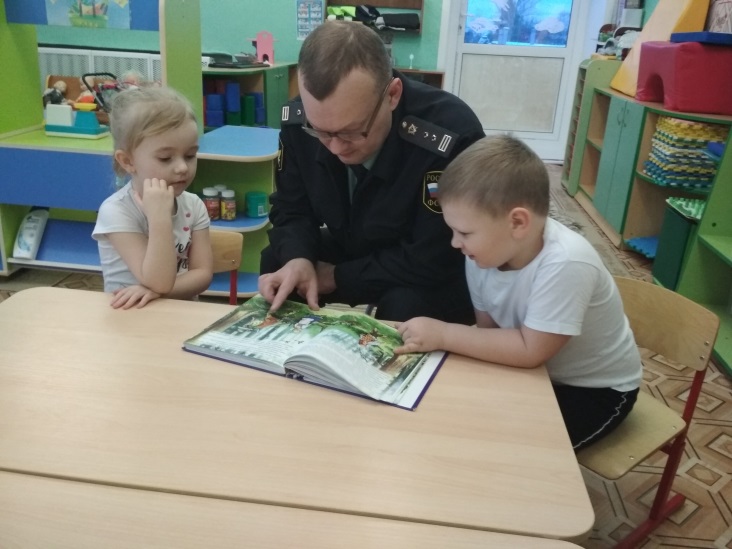 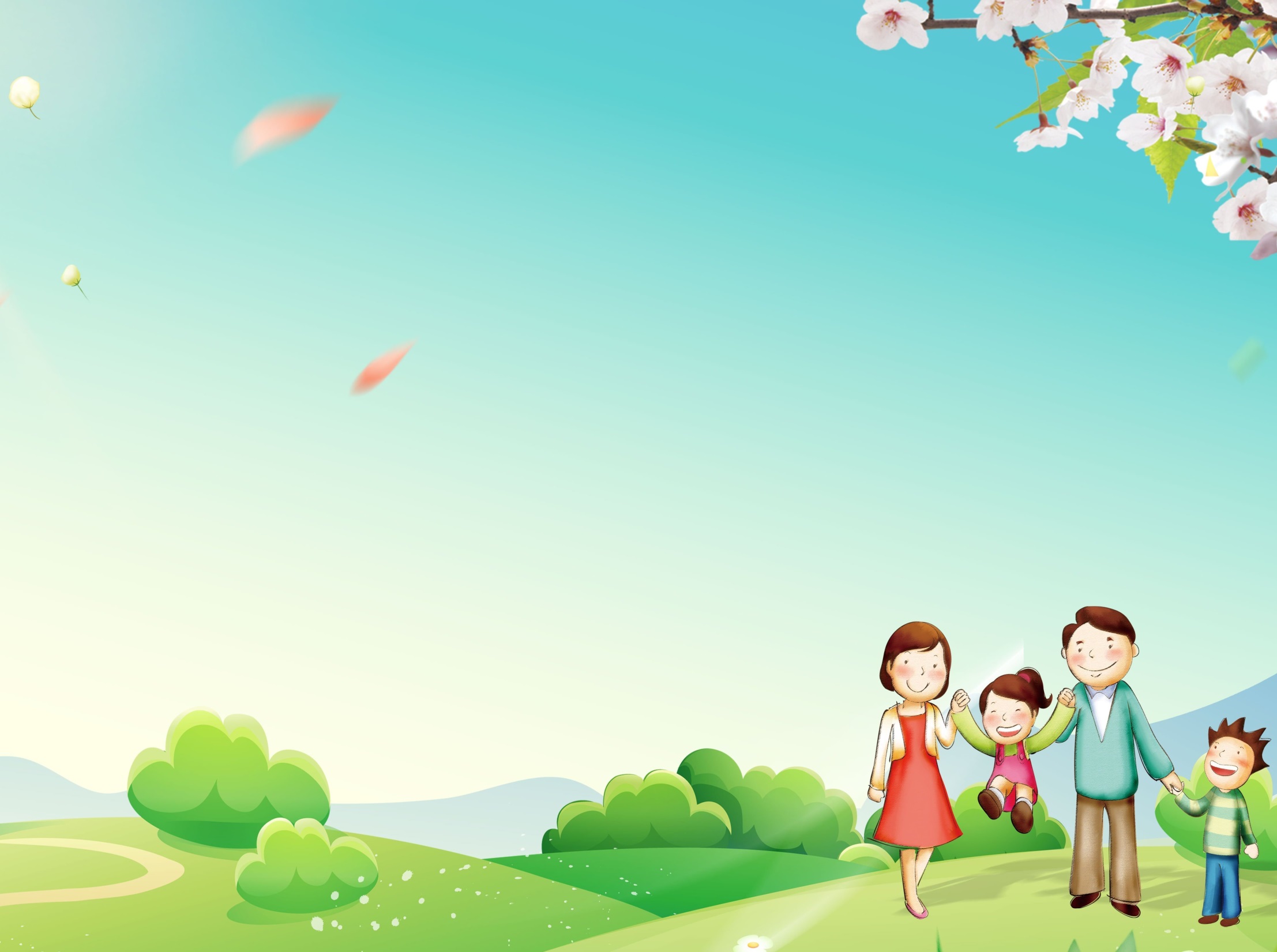 Очень ответственно и творчески родители отнеслись к акции ко Дню победы:
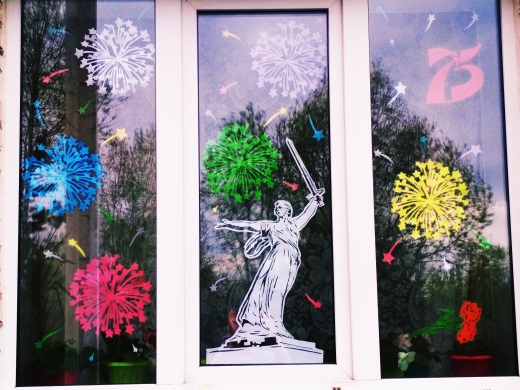 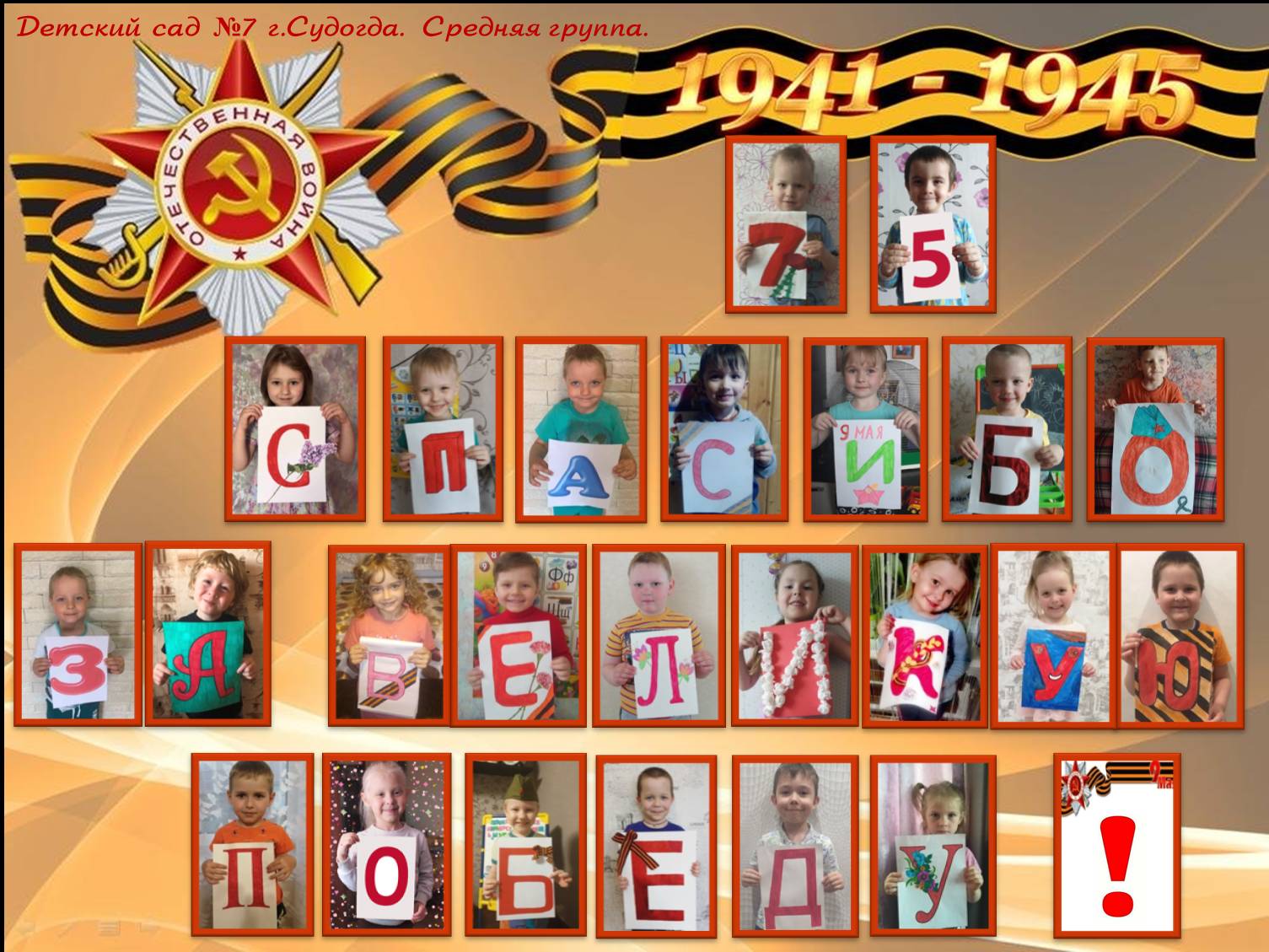 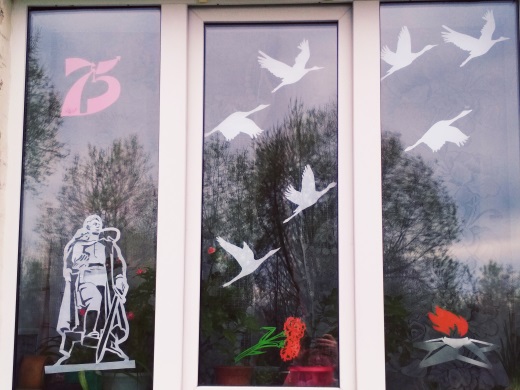 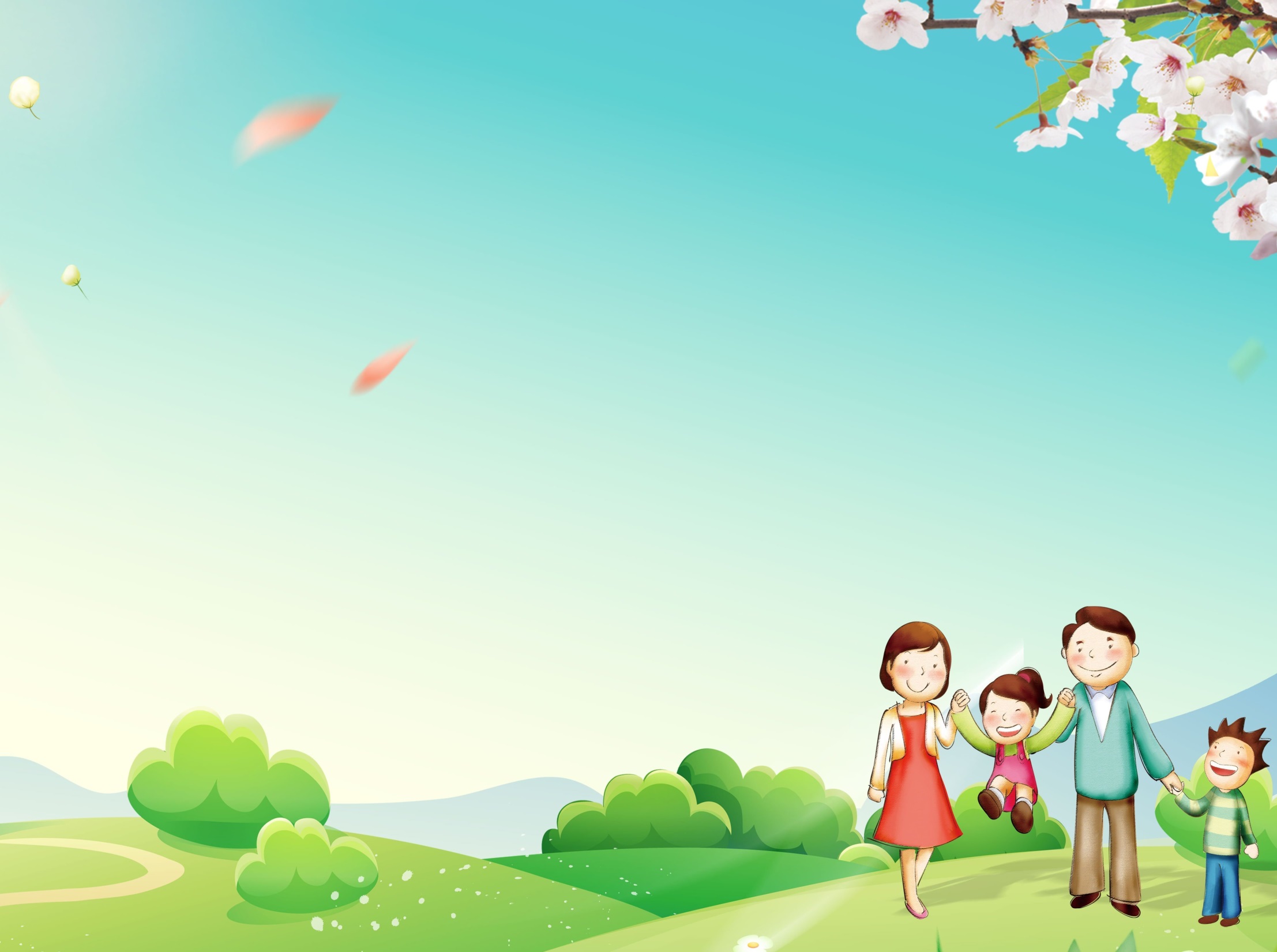 Так же совместно с родителями принимаем участие в творческих конкурсах ДОУ, района и не только:
Конкурс рисунков
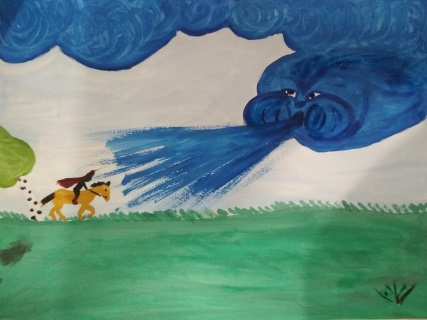 Декоративно-прикладное 
творчество
Конкурс костюмов
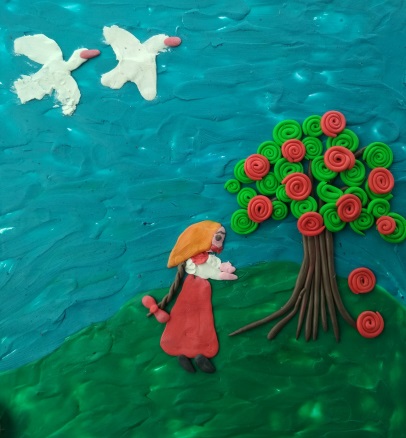 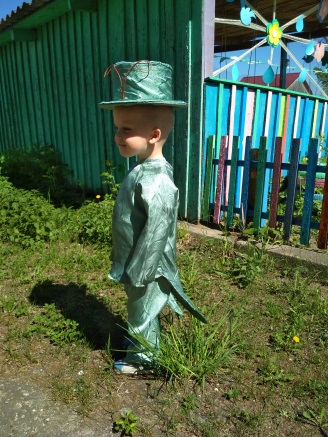 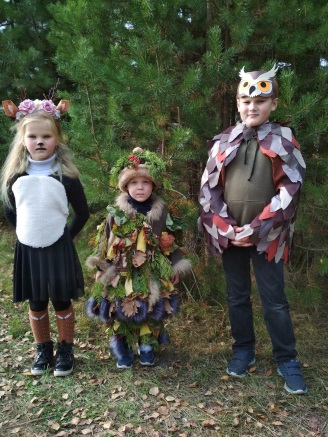 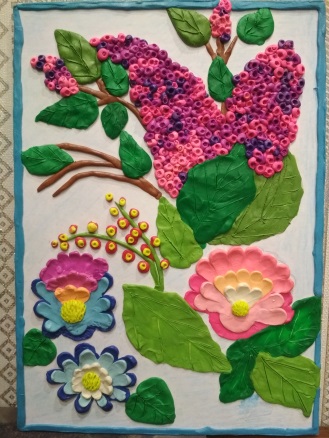 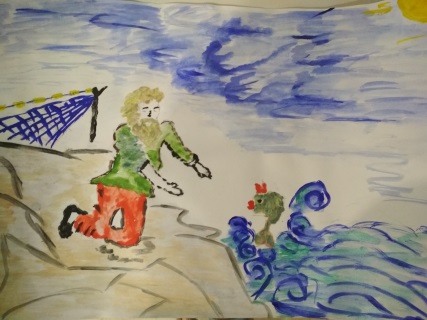 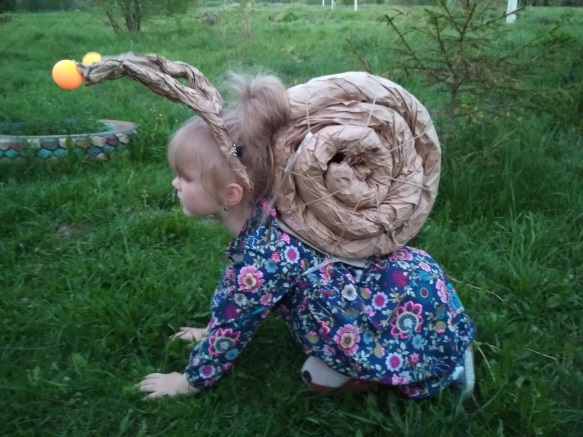 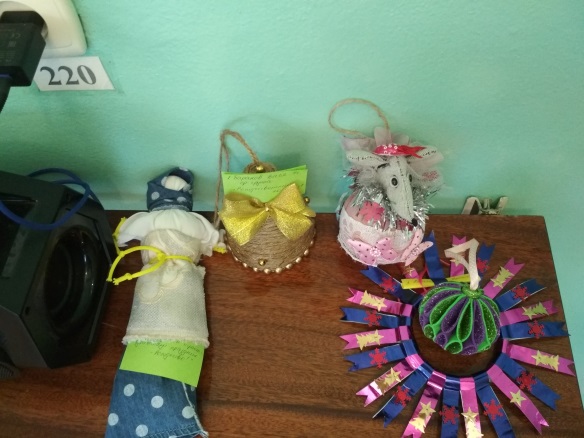 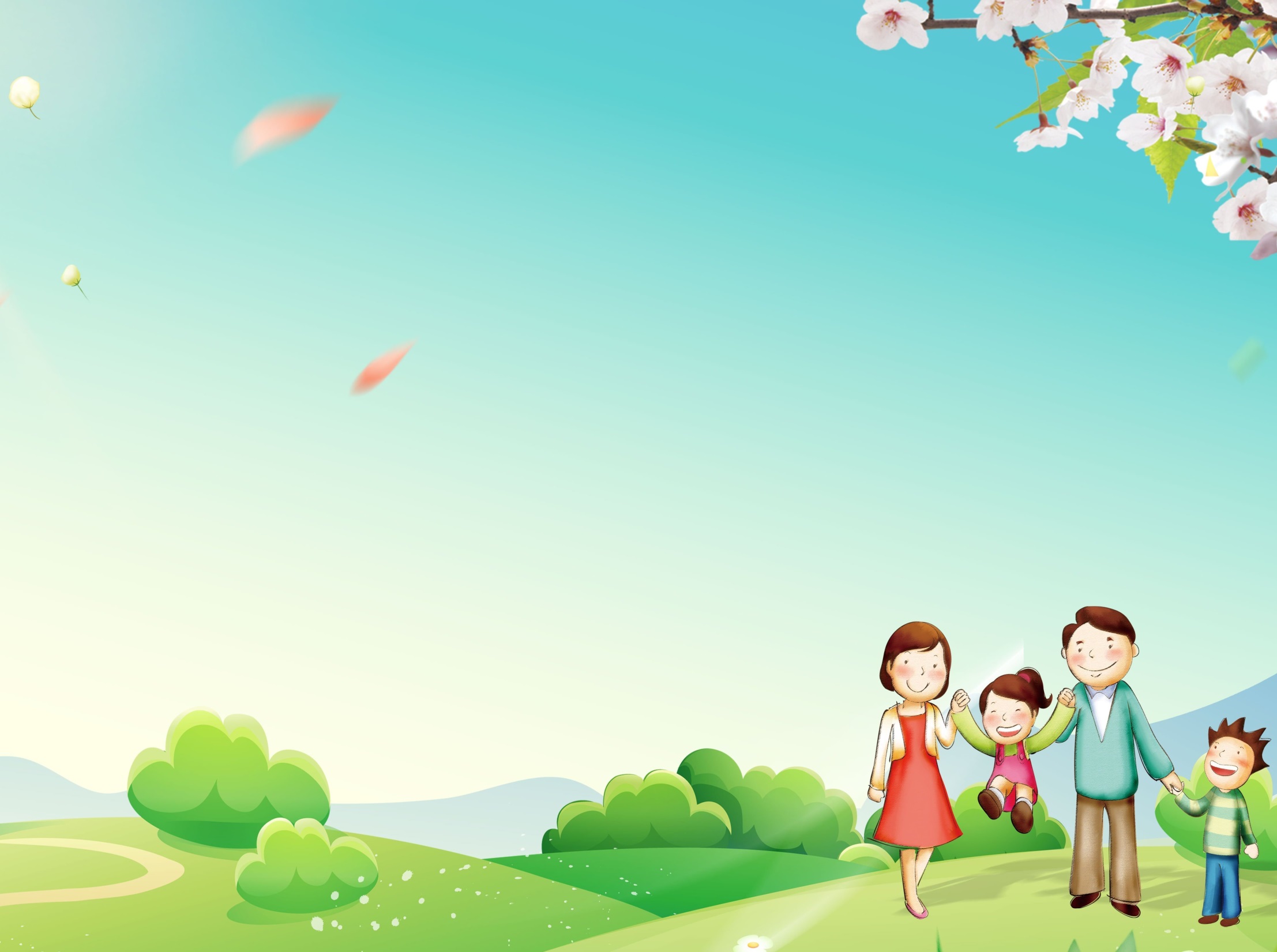 Вместе с родителями оформляем групповую комнату и окна:
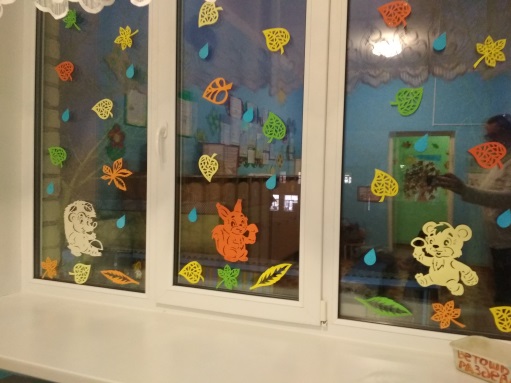 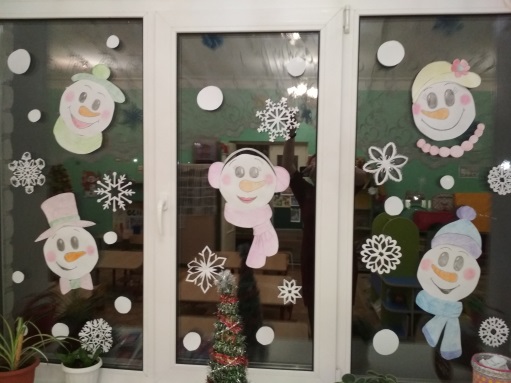 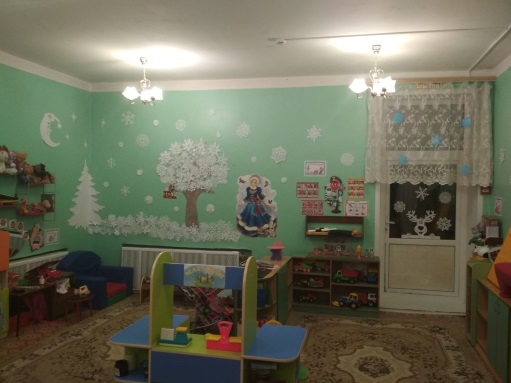 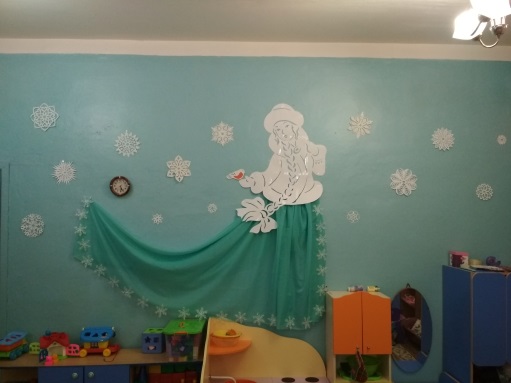 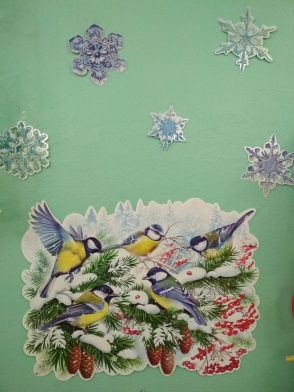 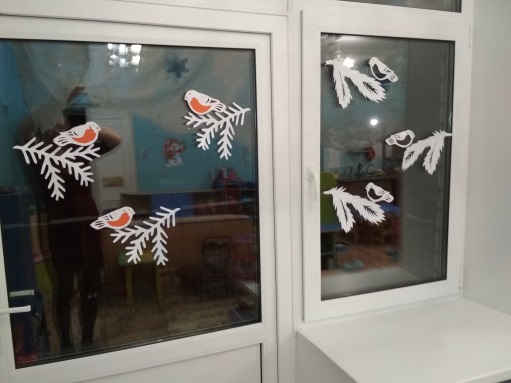 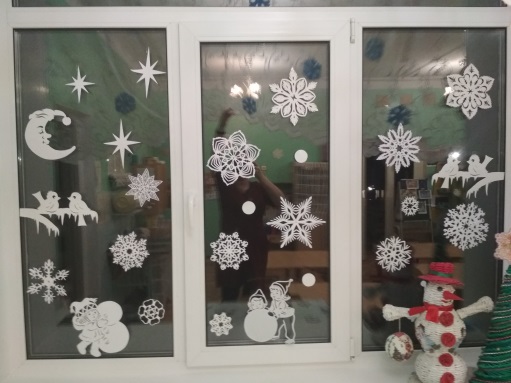 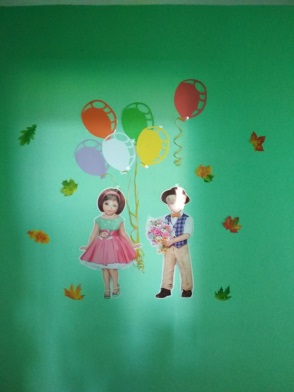 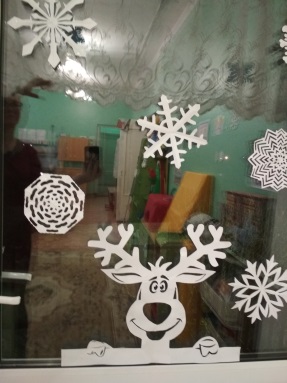 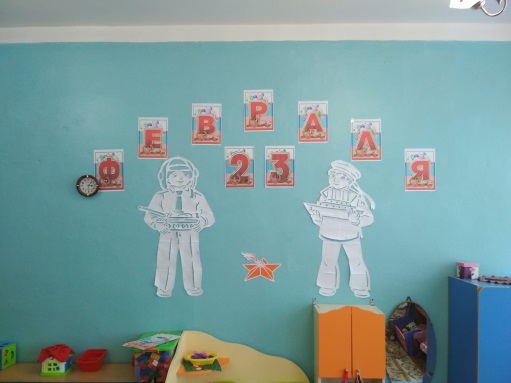 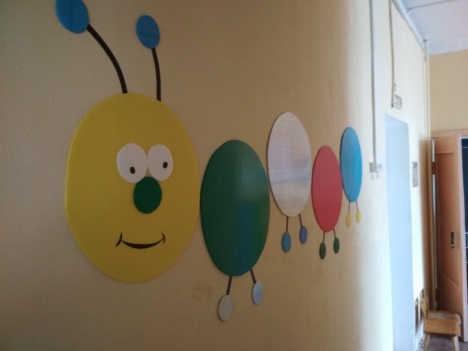 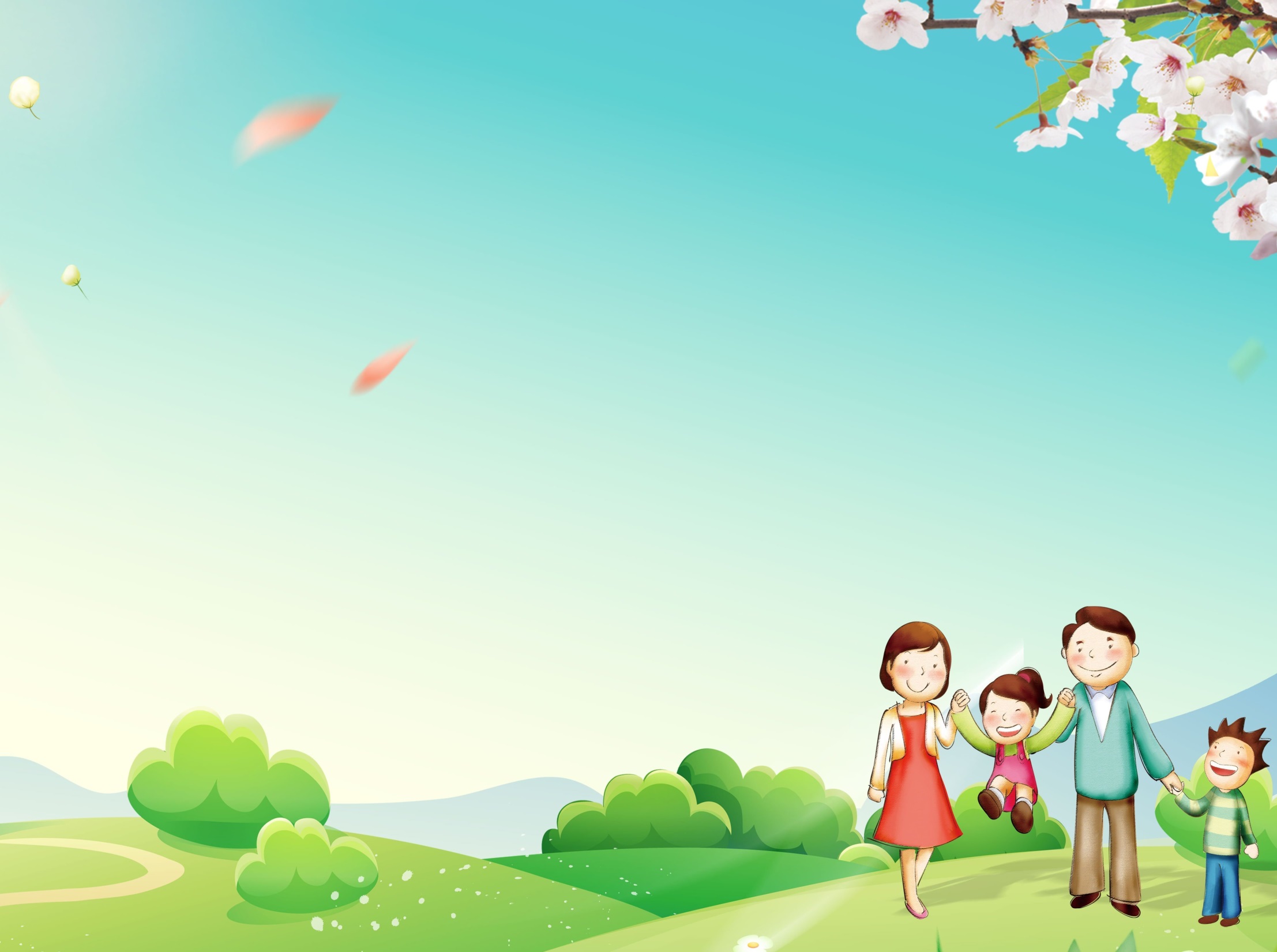 Совместно с родителями оформляется и прогулочный участок:
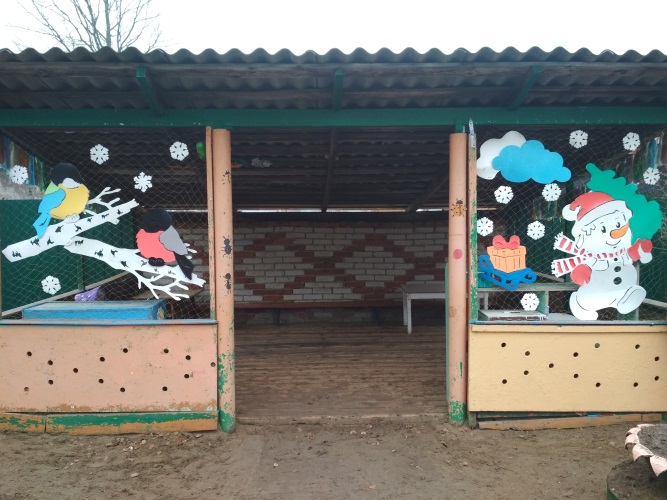 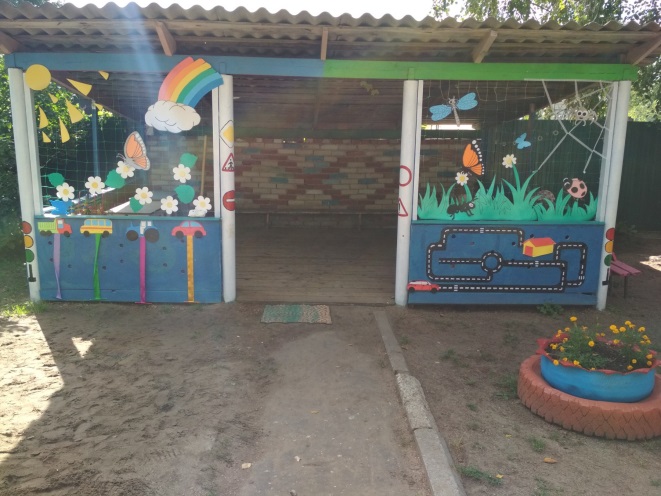 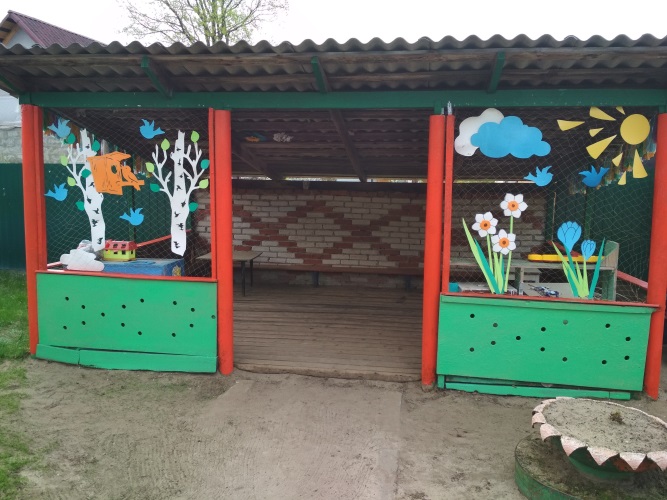 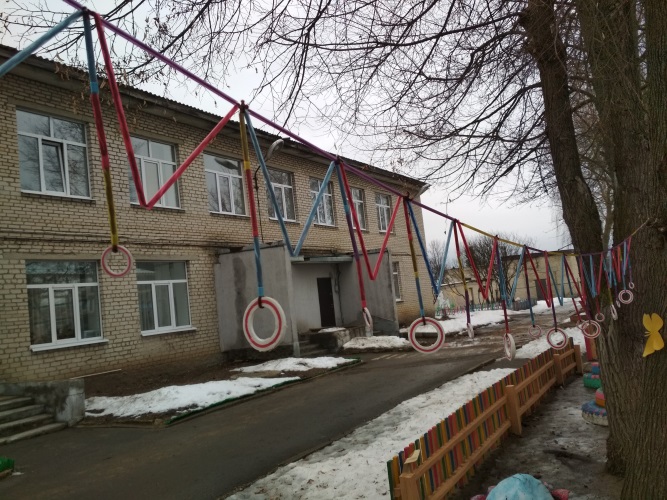 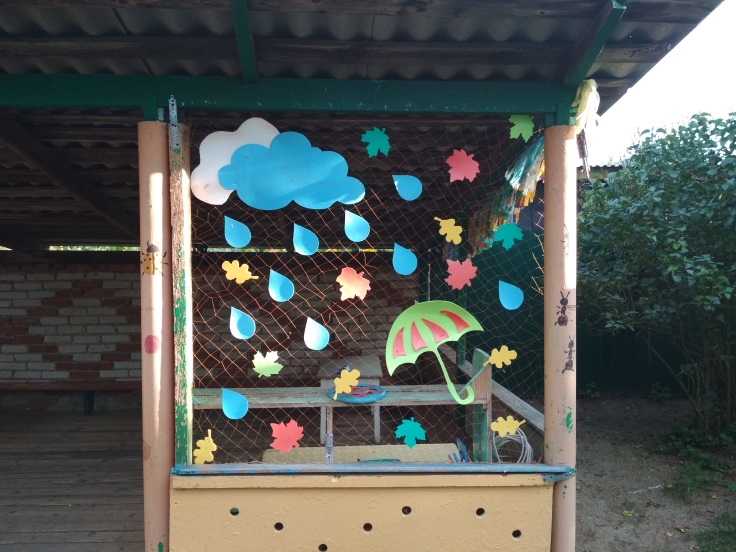 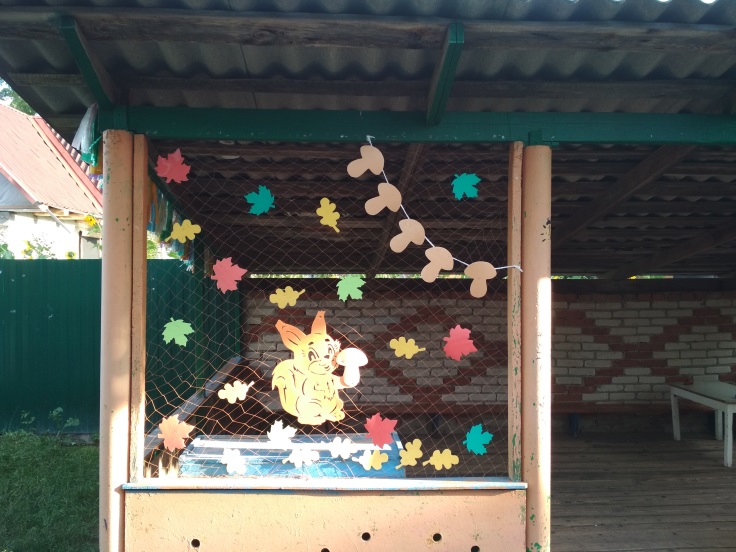 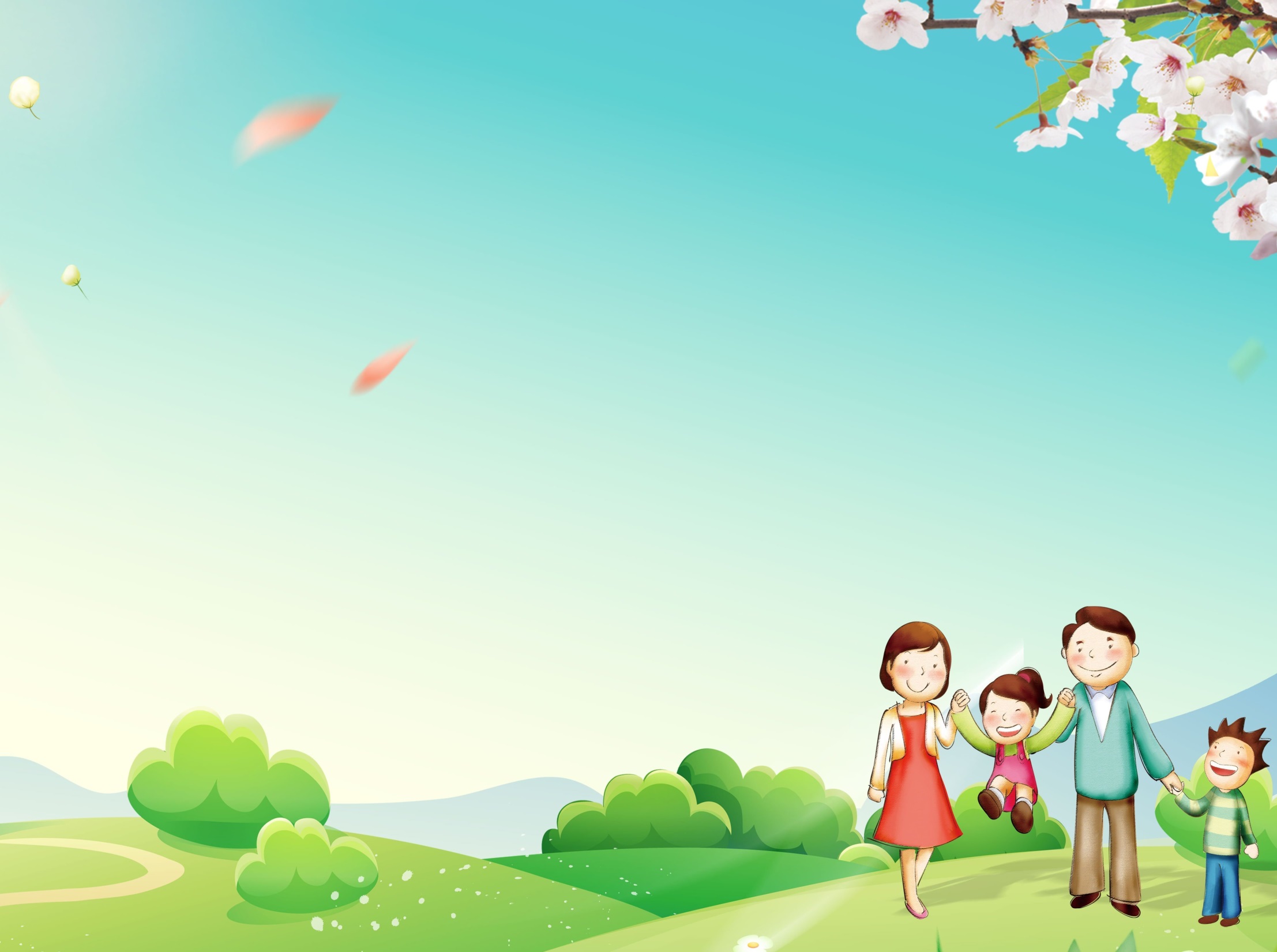 Так же родители всегда готовы прийти на помощь воспитателю и ДОУ в благоустройстве прогулочных участков:
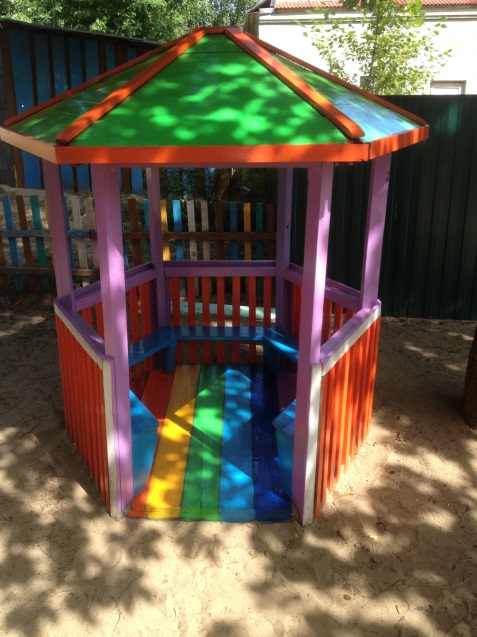 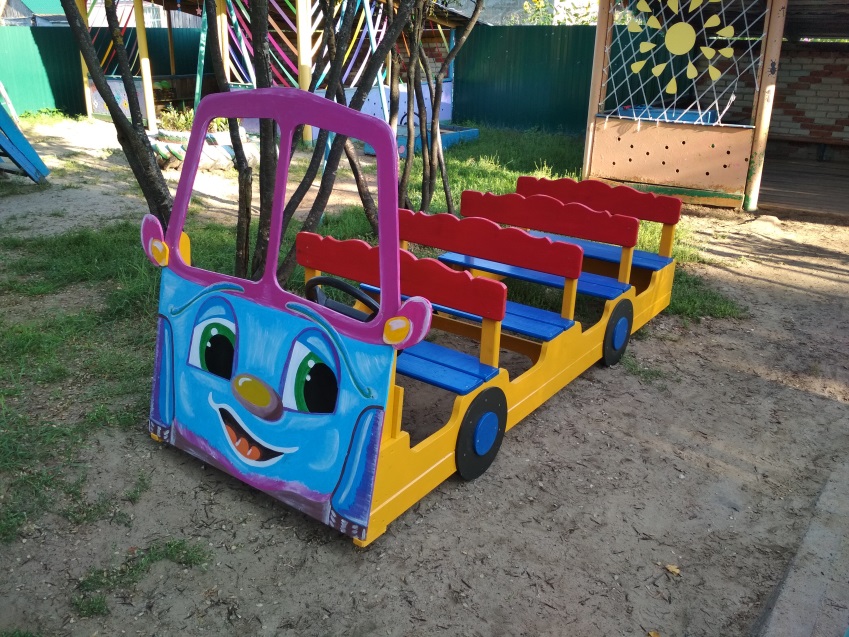 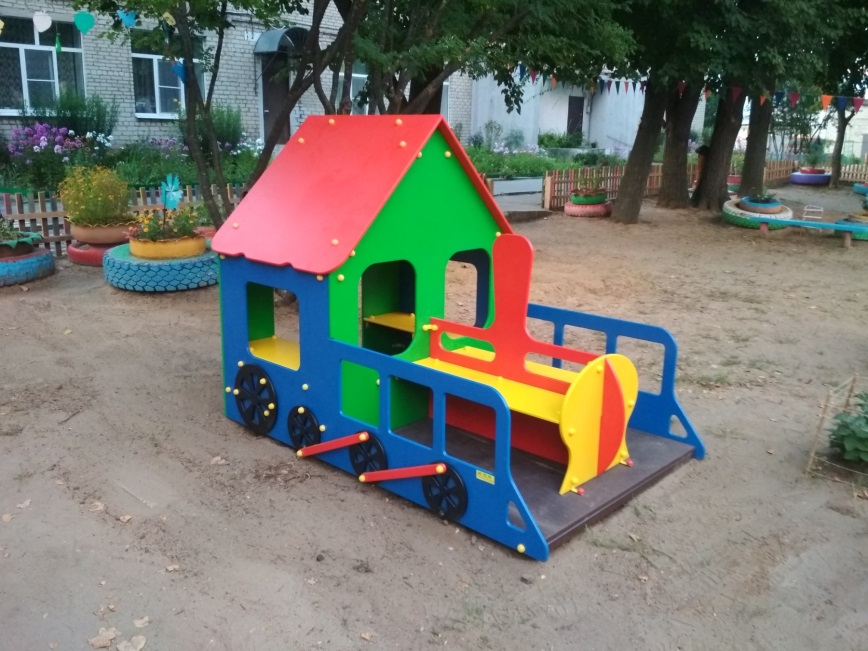 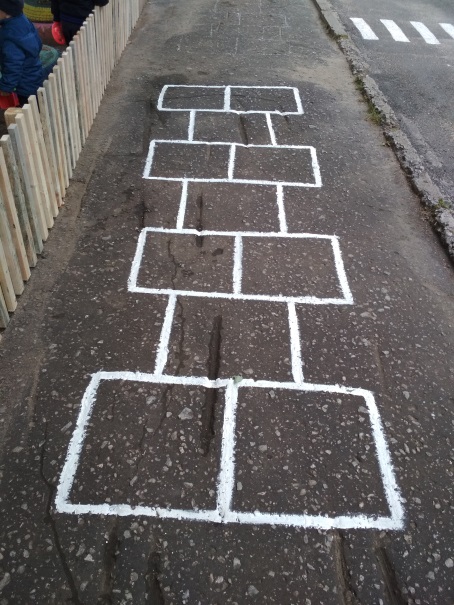 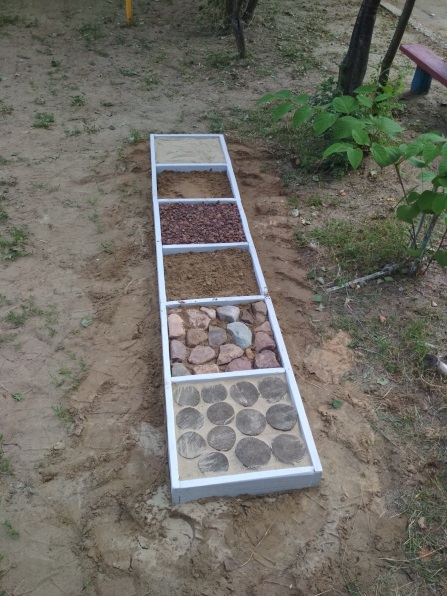 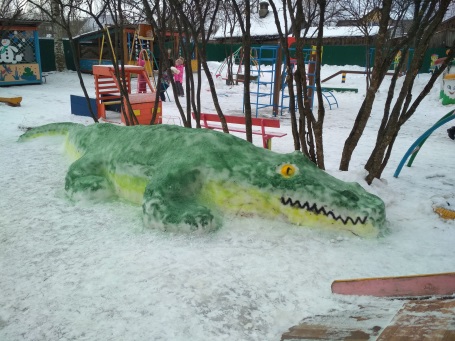 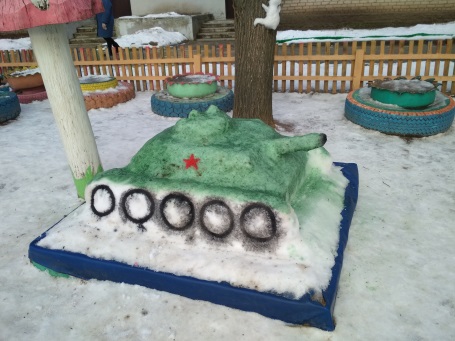 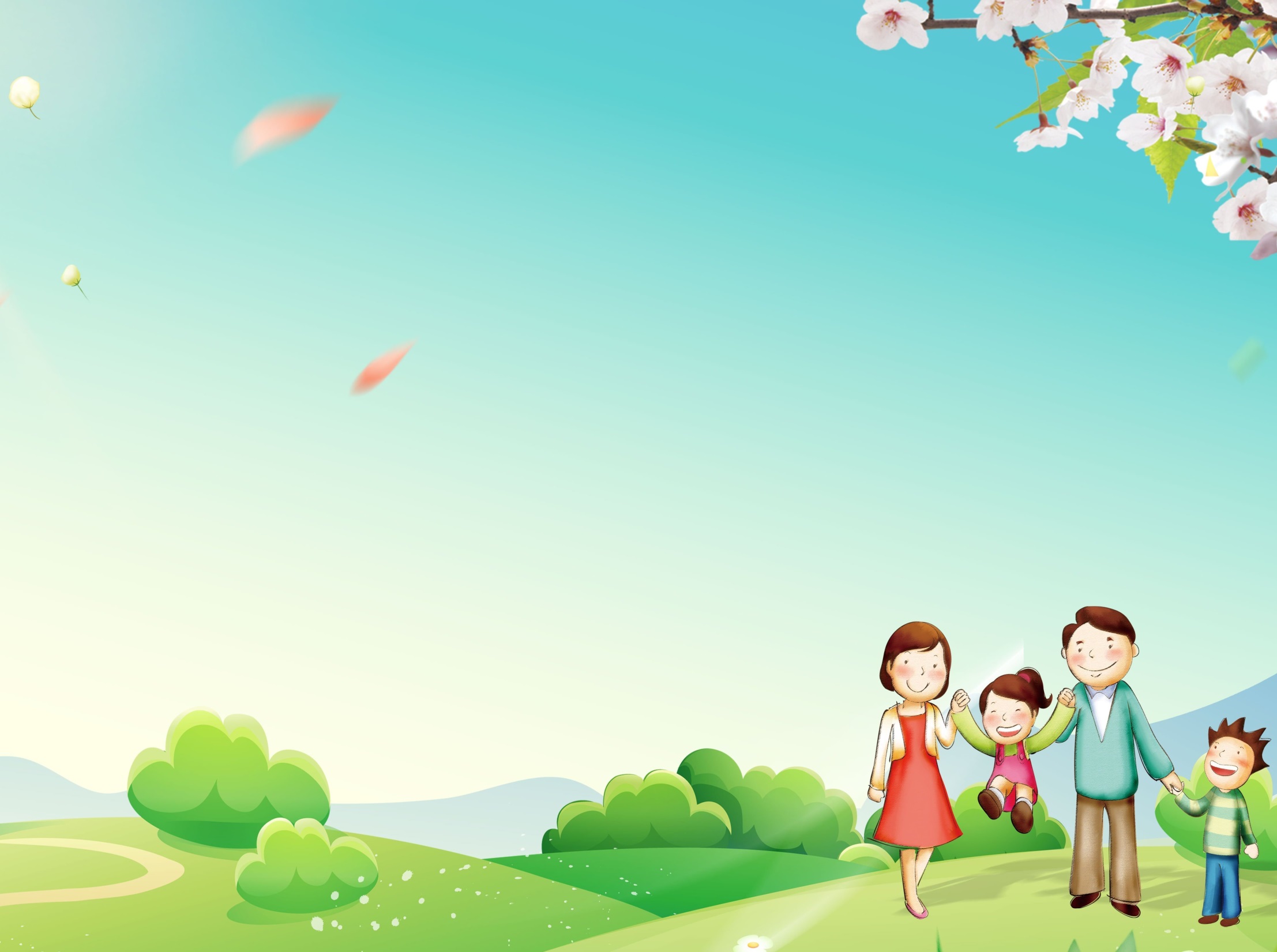 Вместе с родителями пополняем предметно - развивающую среду:
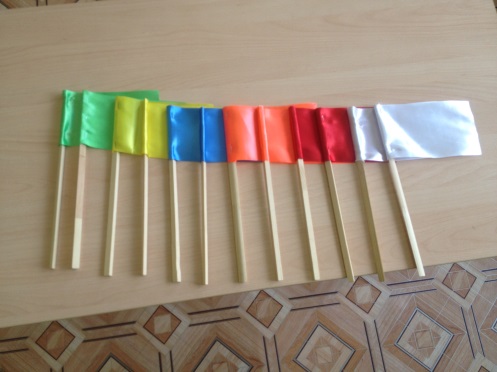 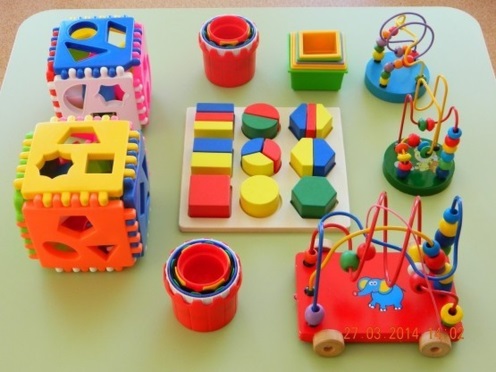 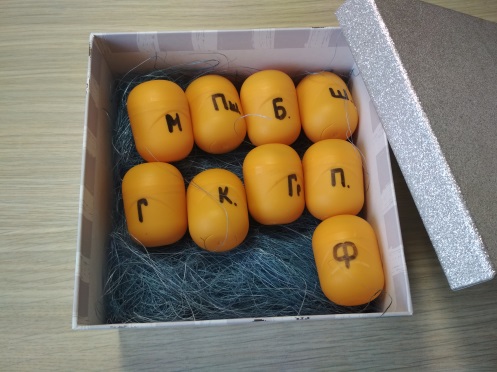 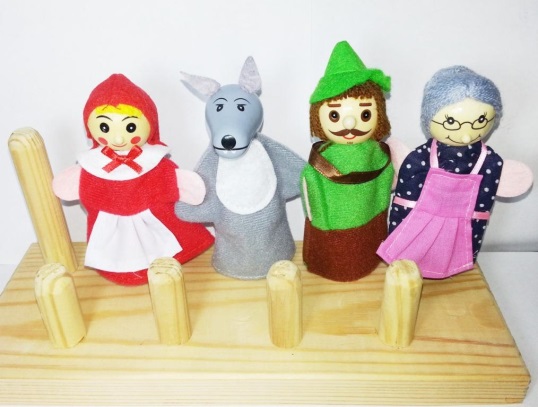 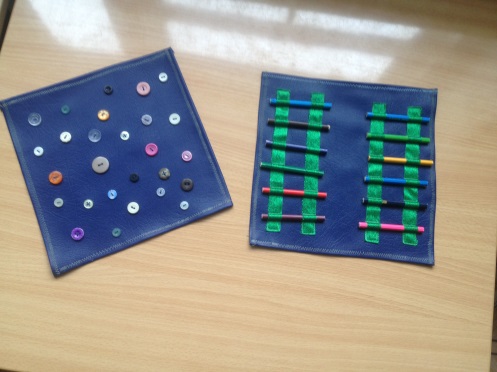 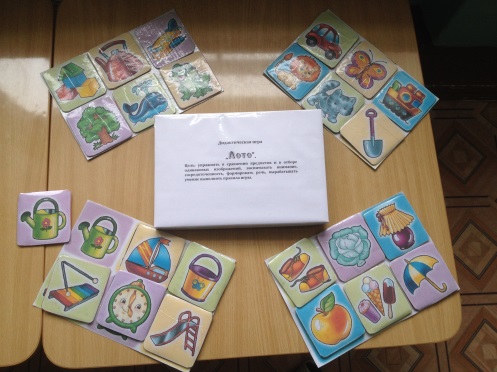 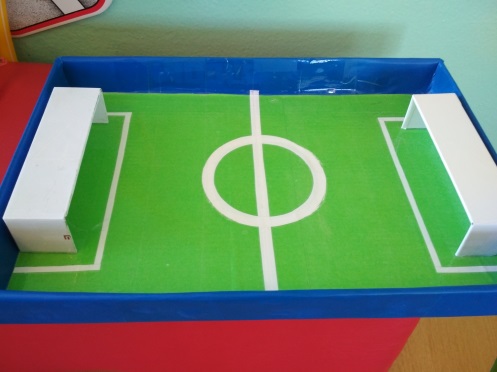 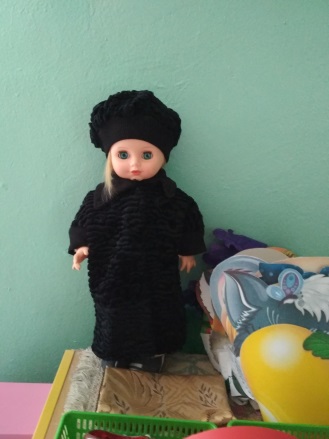 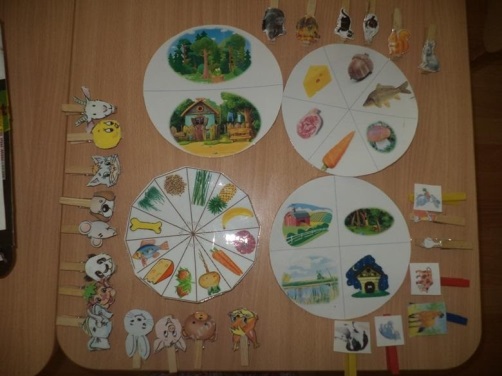 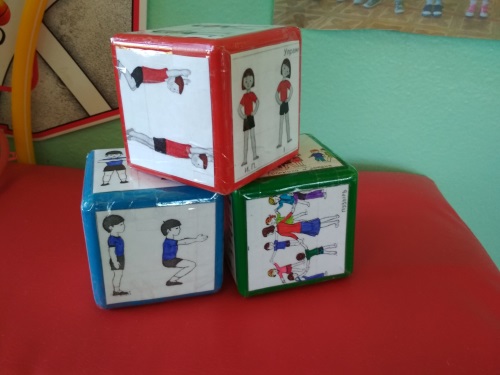 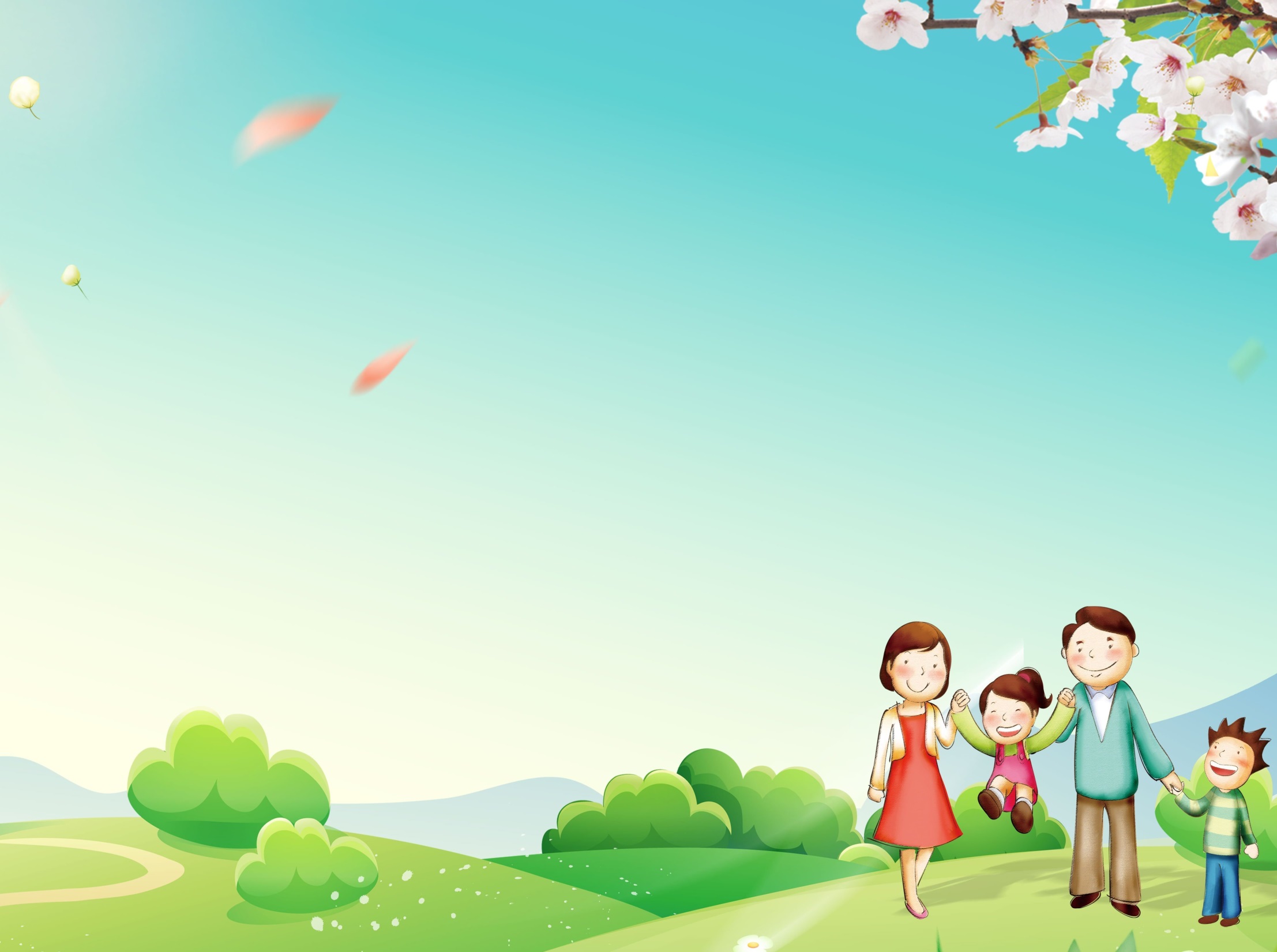 Совместная с родителями работа по развитию детей в домашних условиях:
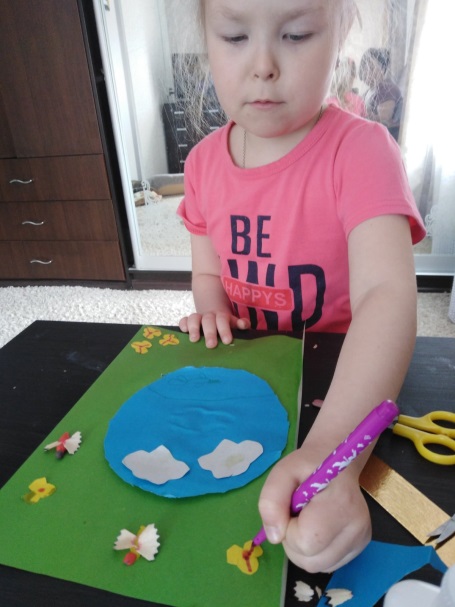 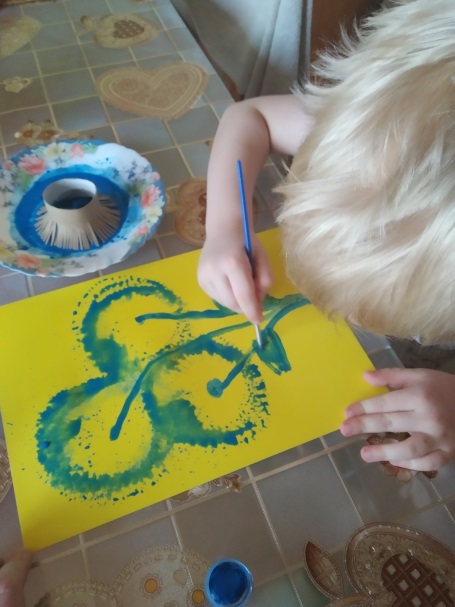 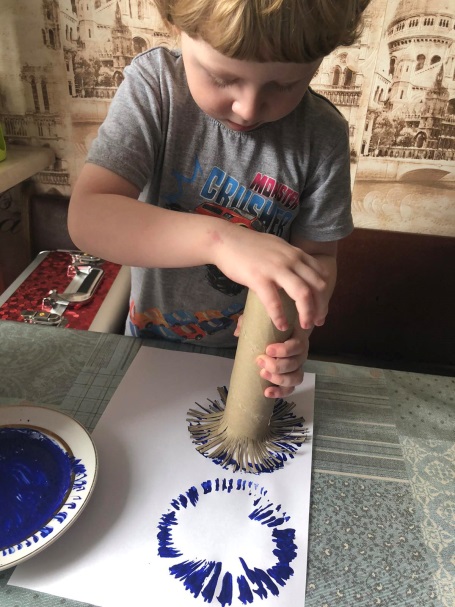 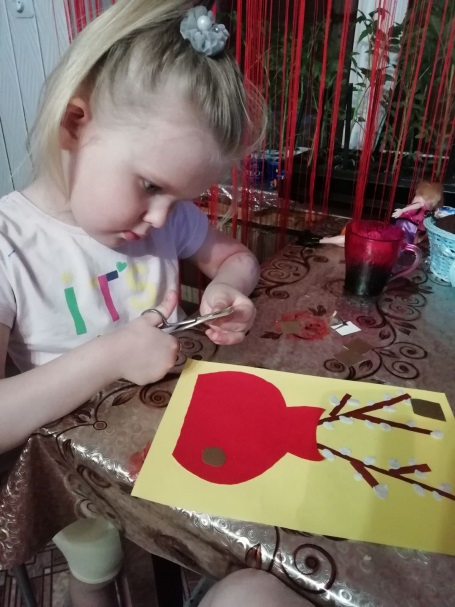 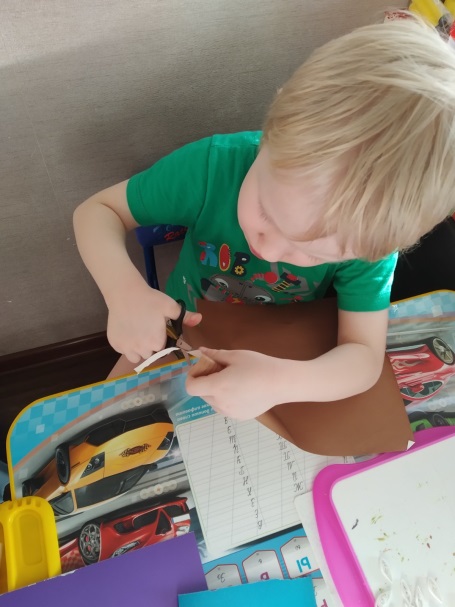 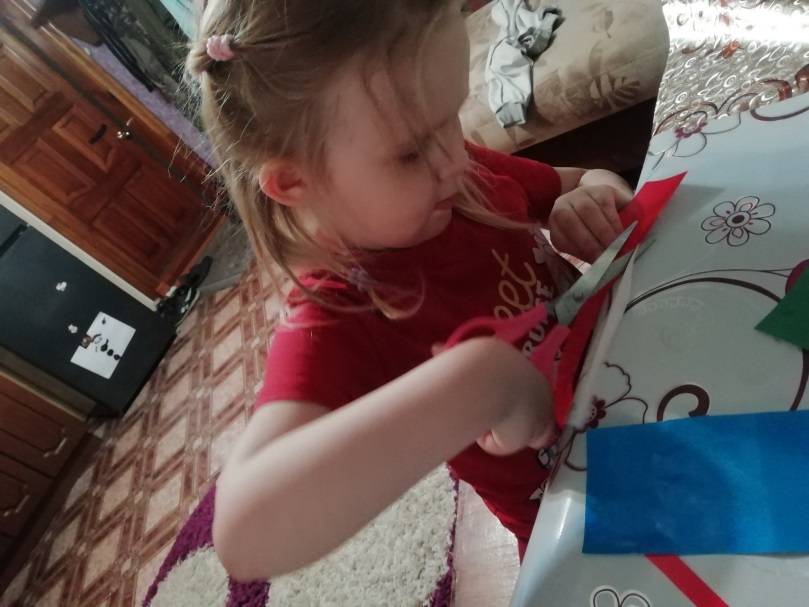 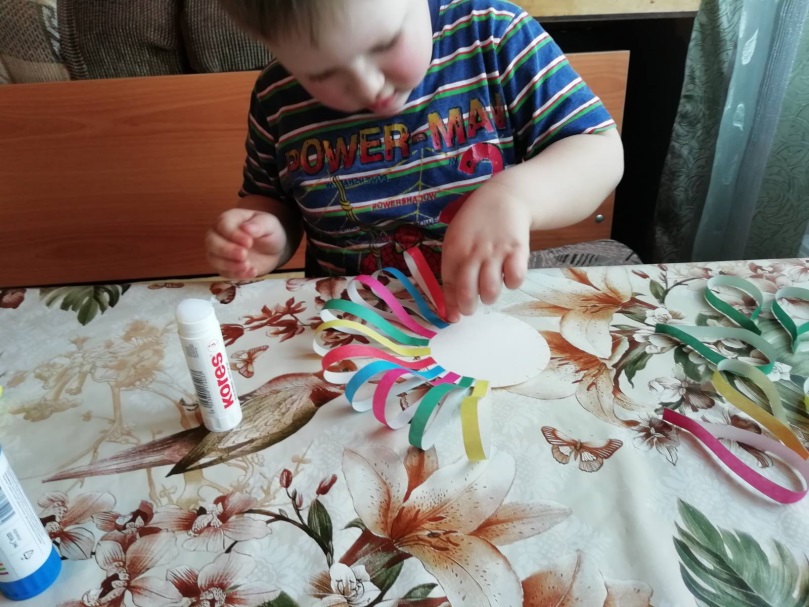 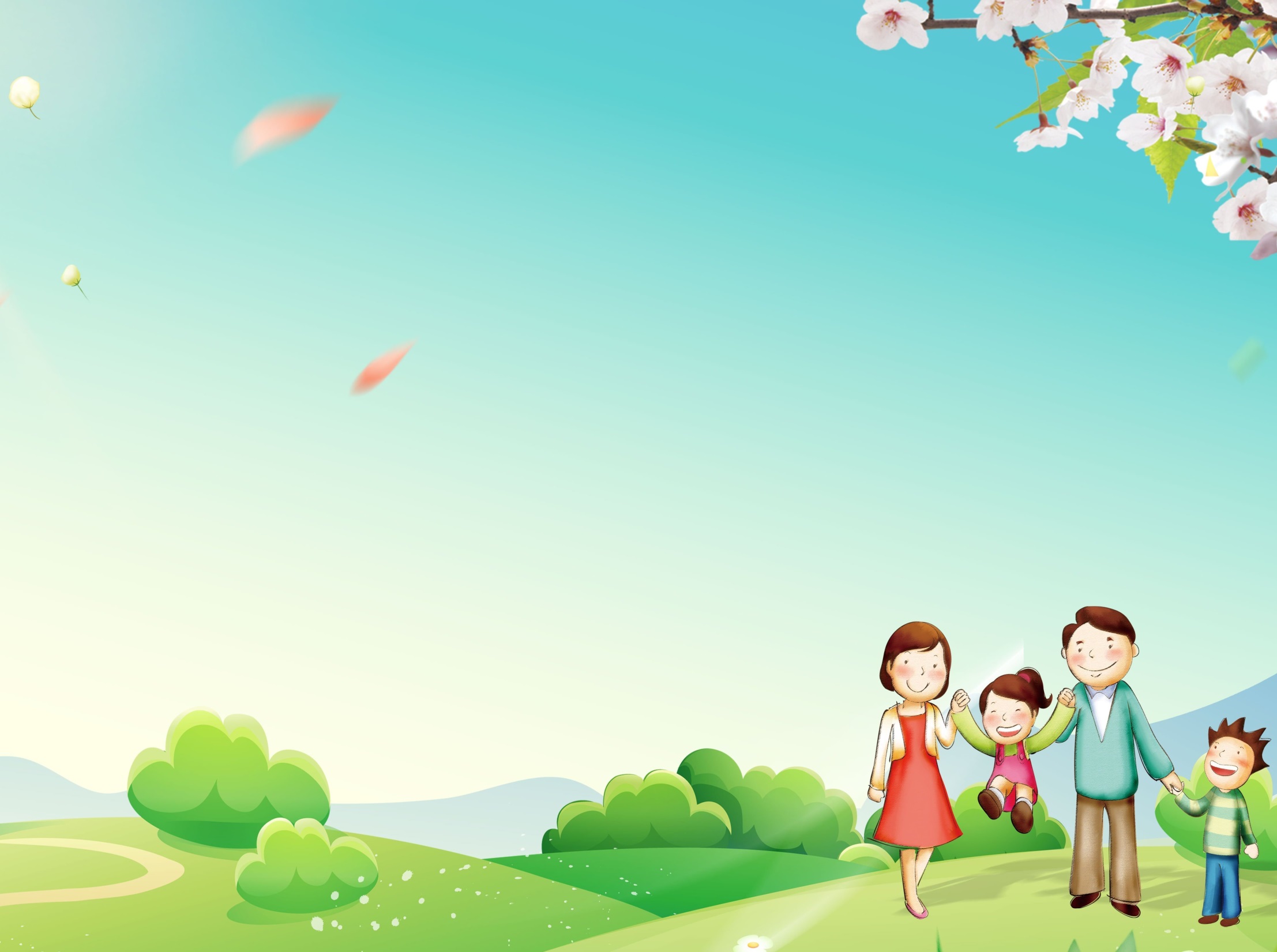 Совместная с родителями работа по развитию детей в домашних условиях:
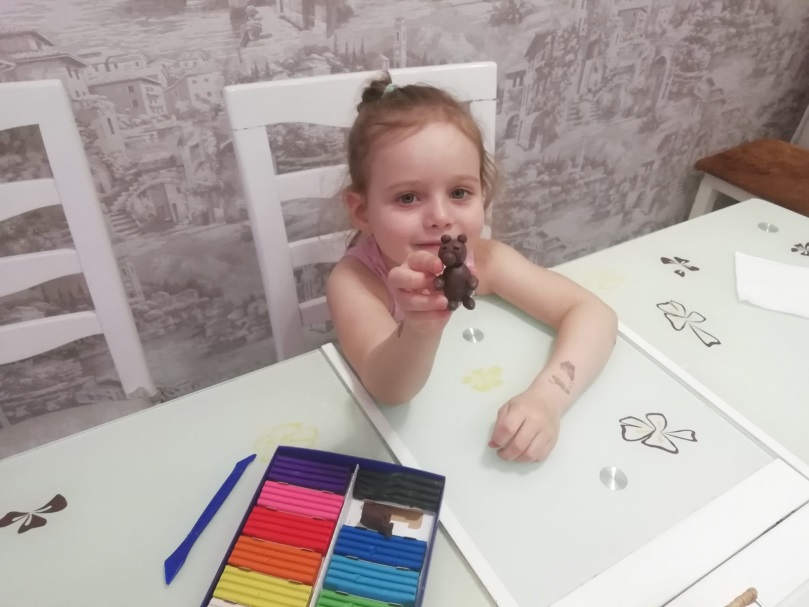 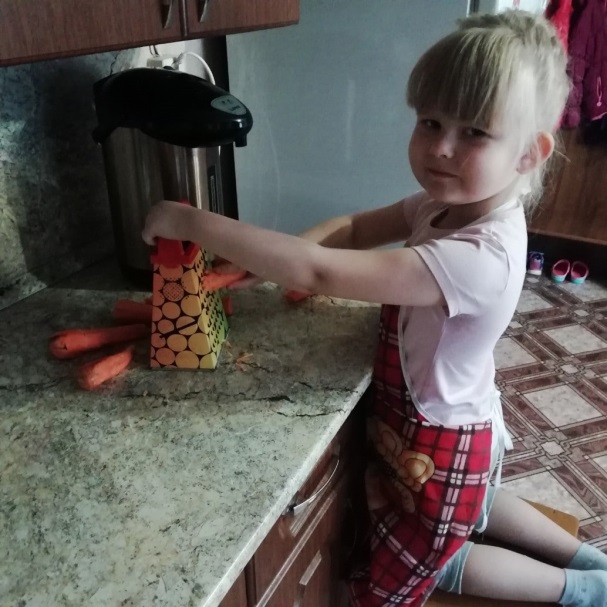 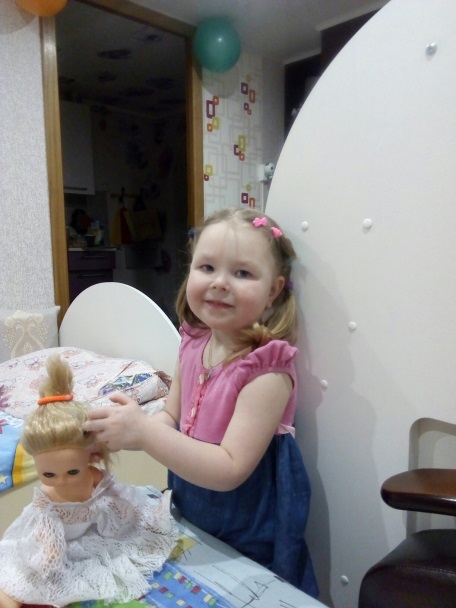 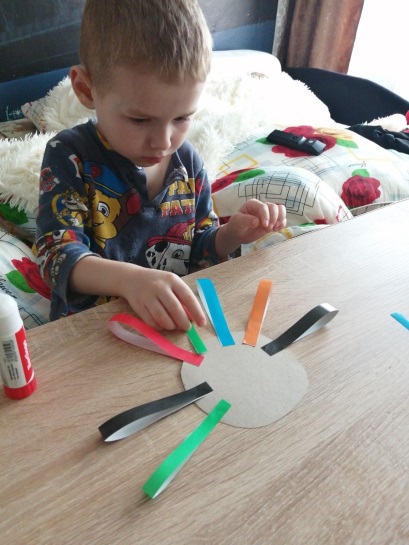 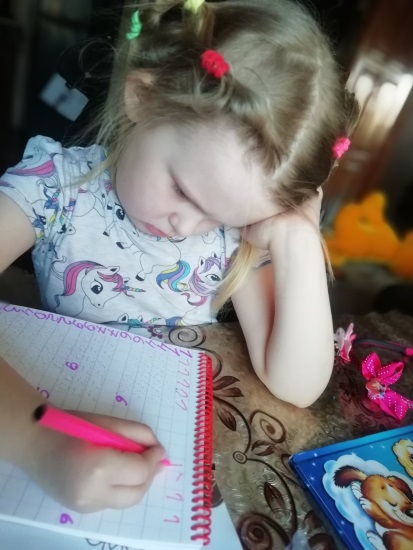 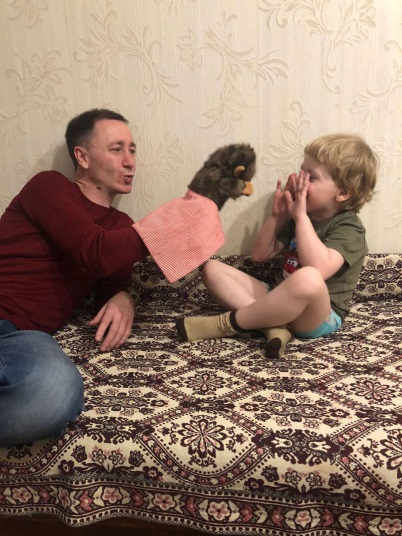 Мы надеемся, что со временем, накапливая опыт общения, мы вместе с родителями сможем вырастить счастливого, доброго, умного ребёнка, способного воспринимать мир с открытой душой.